Park Pride
Kathryn Johnston Memorial Park
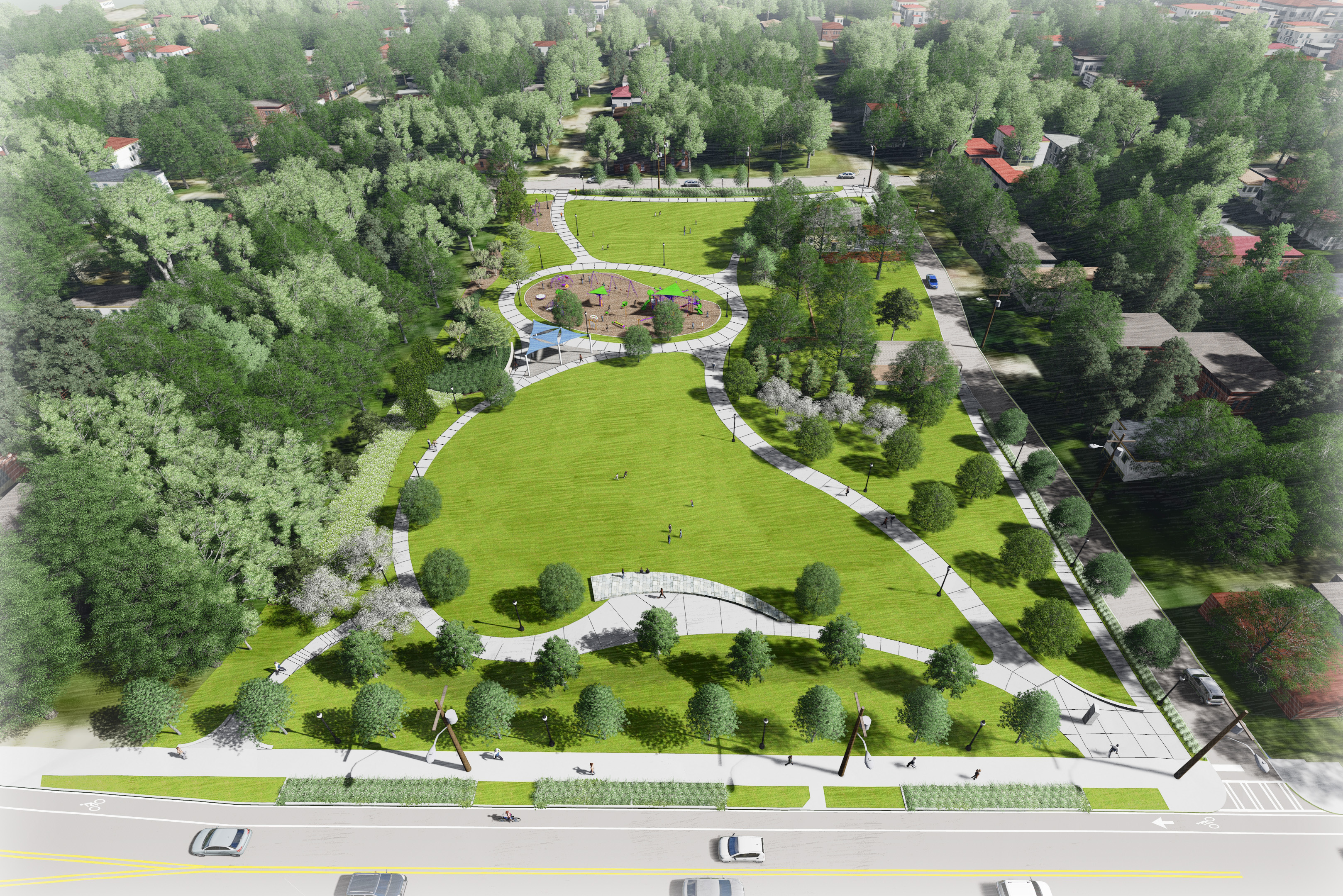 Kathryn Johnston Memorial Park
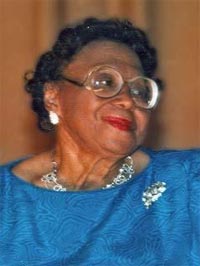 Environmental Benefits
3.5M
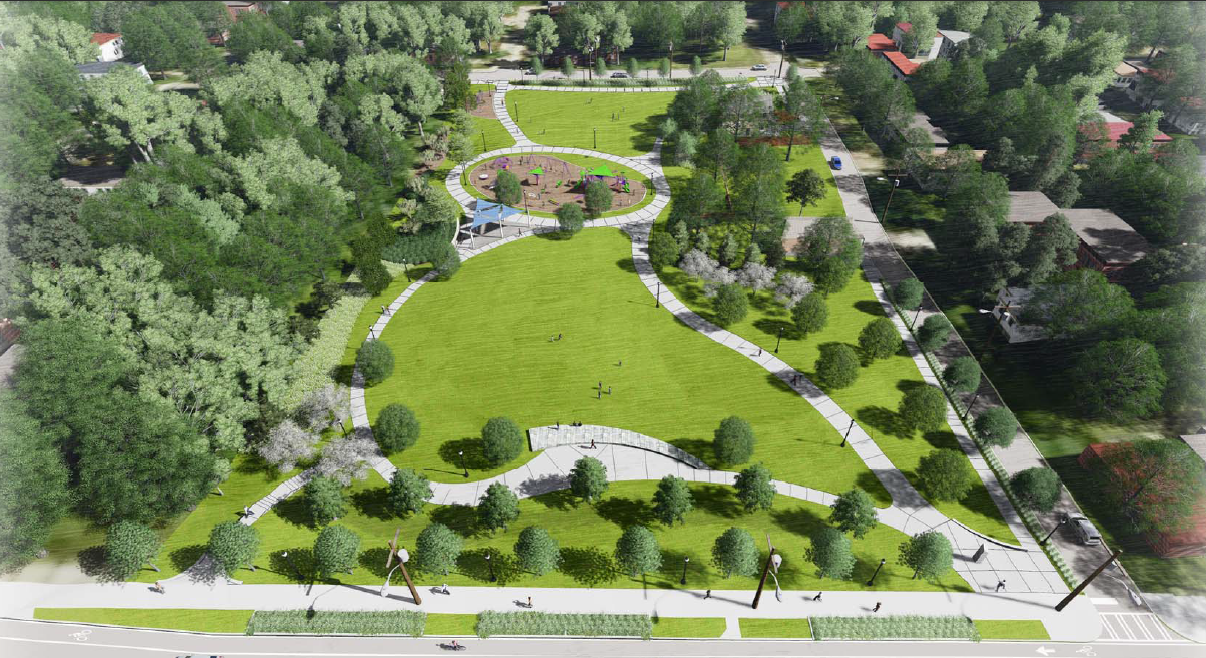 Green Infrastructure
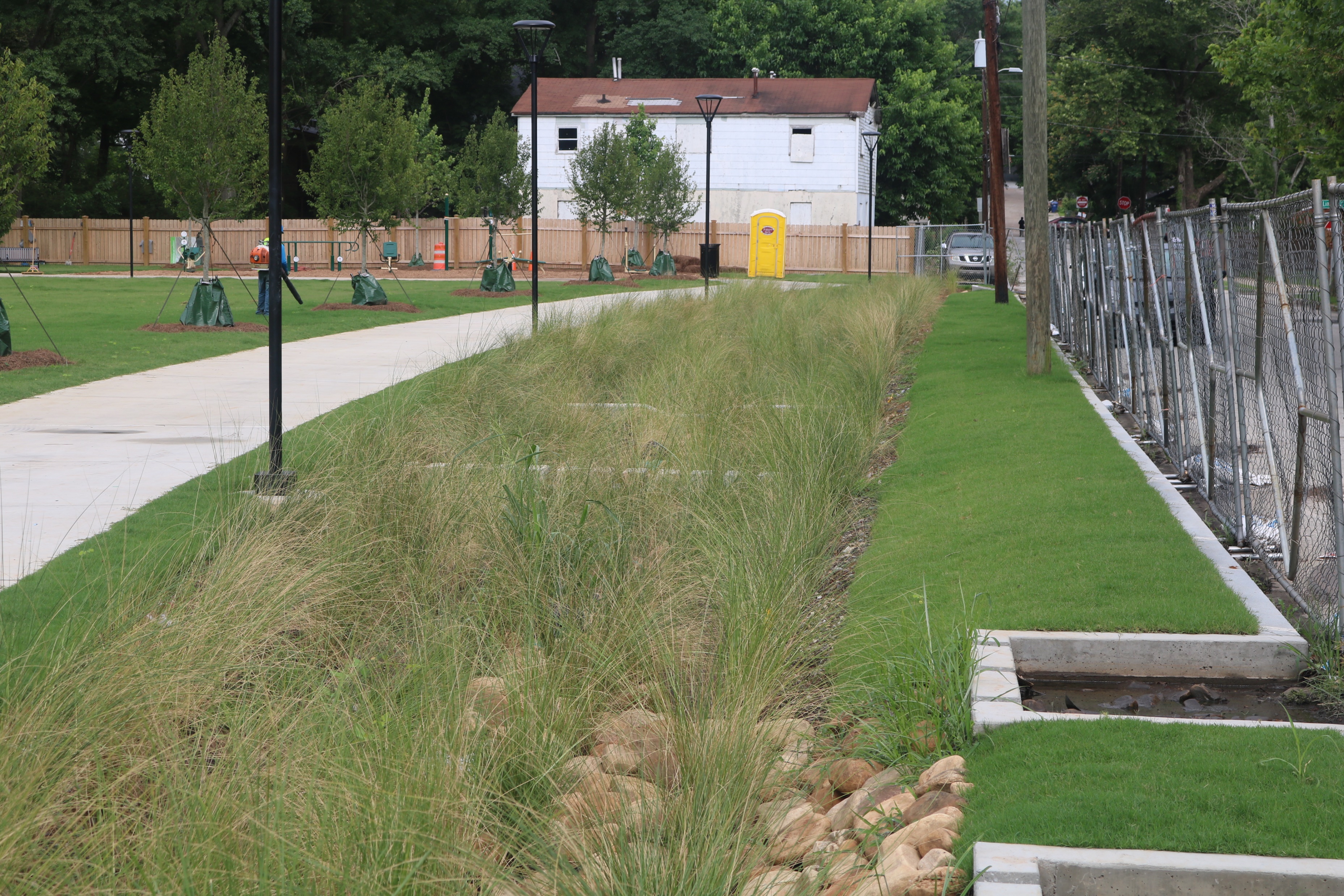 gallons of stormwater runoff captured per year
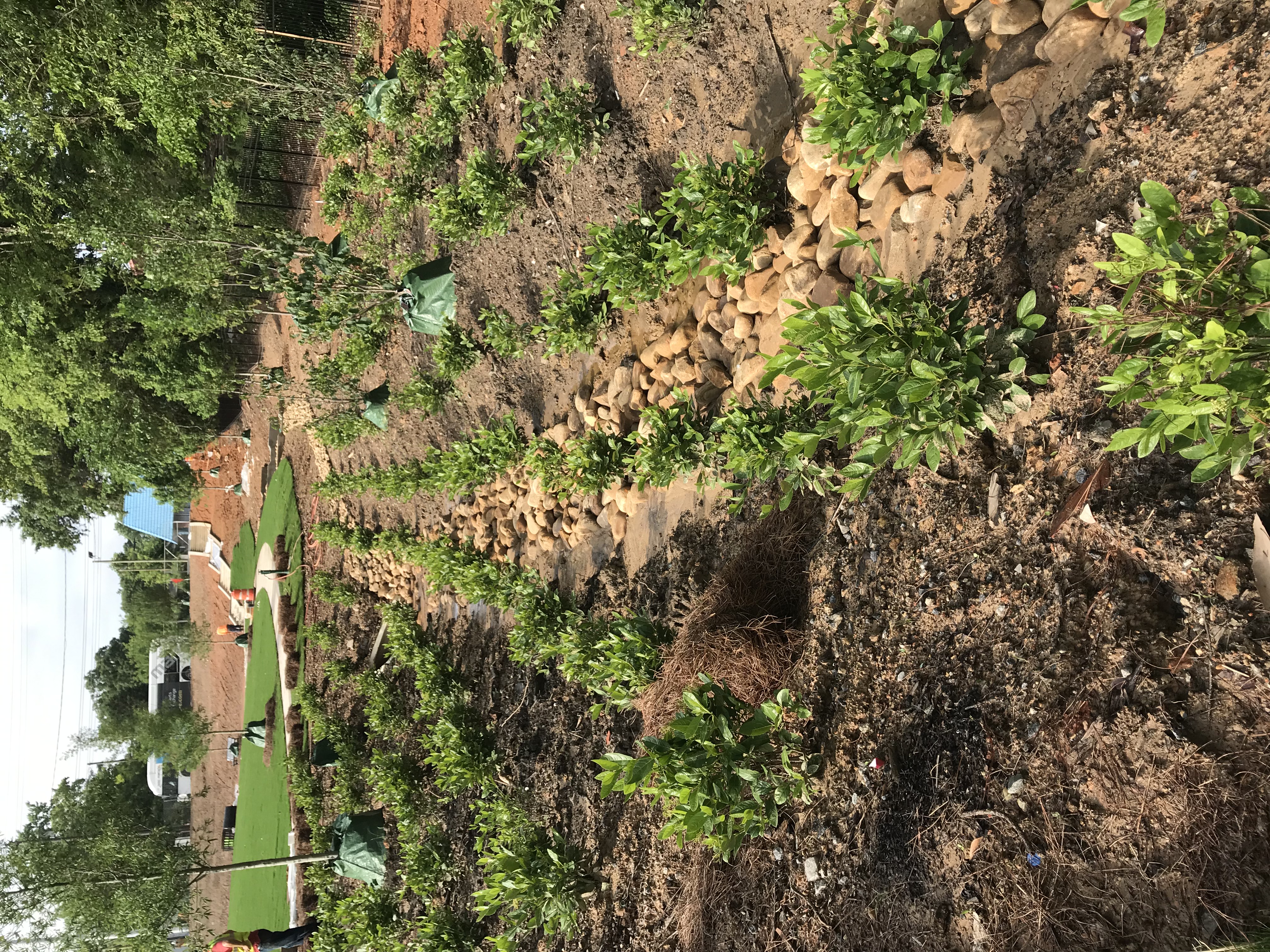 Underground Storage
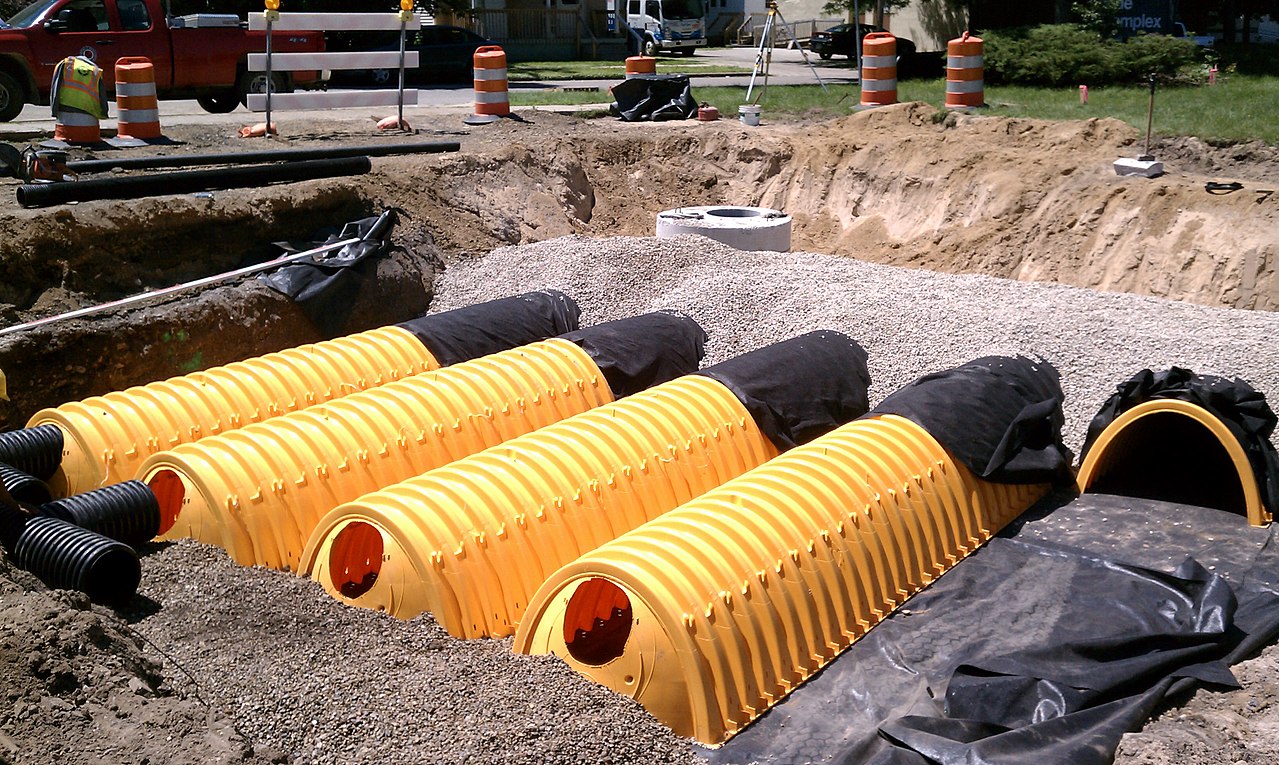 [Speaker Notes: Overview of types of storage being used onsite
3.5 million gallon annual capacity
Provides relief to aging and overburden combined sewer system
Mention community green infrastructure tours that were part of the visioning process
Measured through engineering calculations]
Fun Discoveries
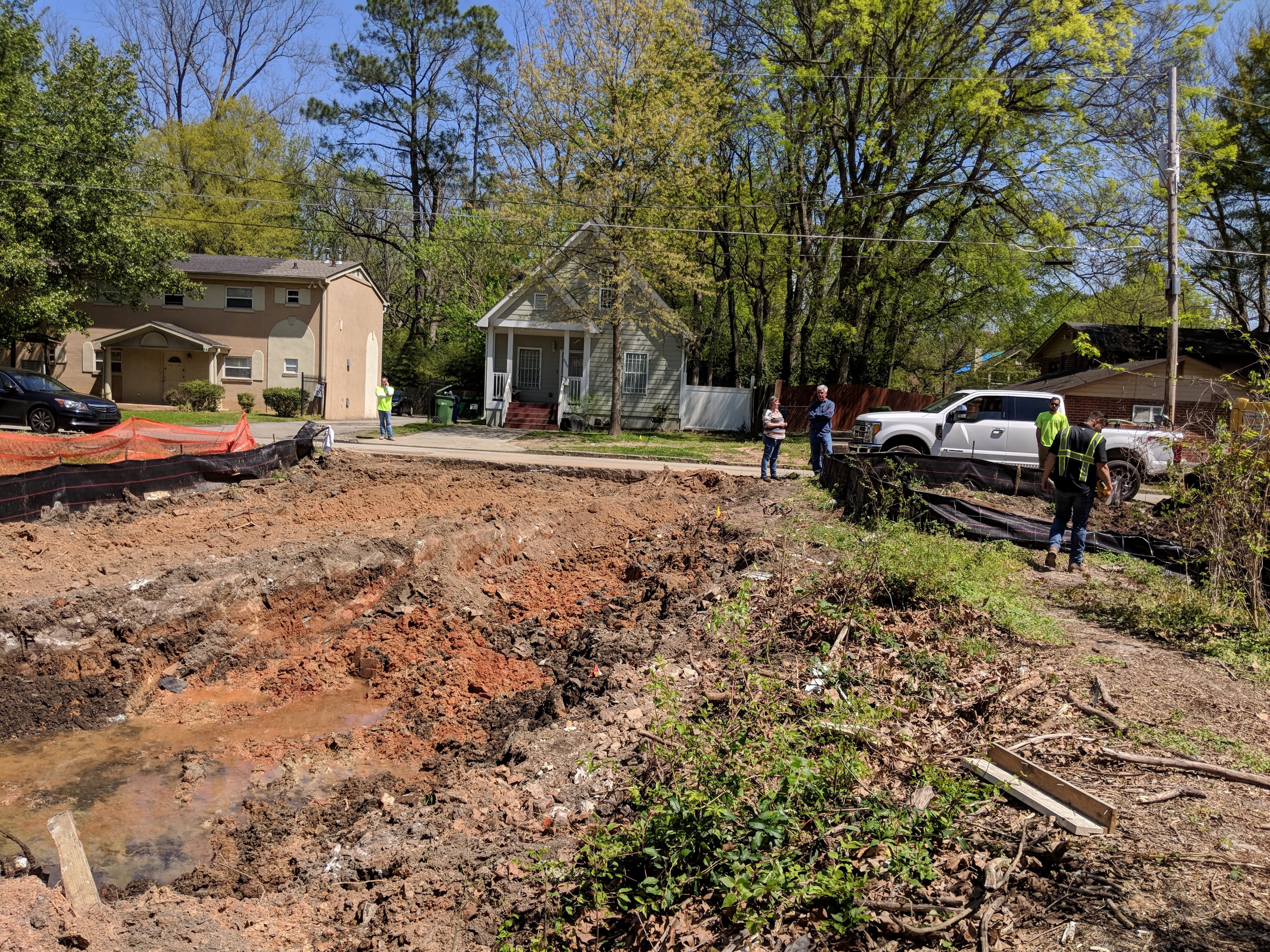 old open sewer canal wall
Health Benefits
2
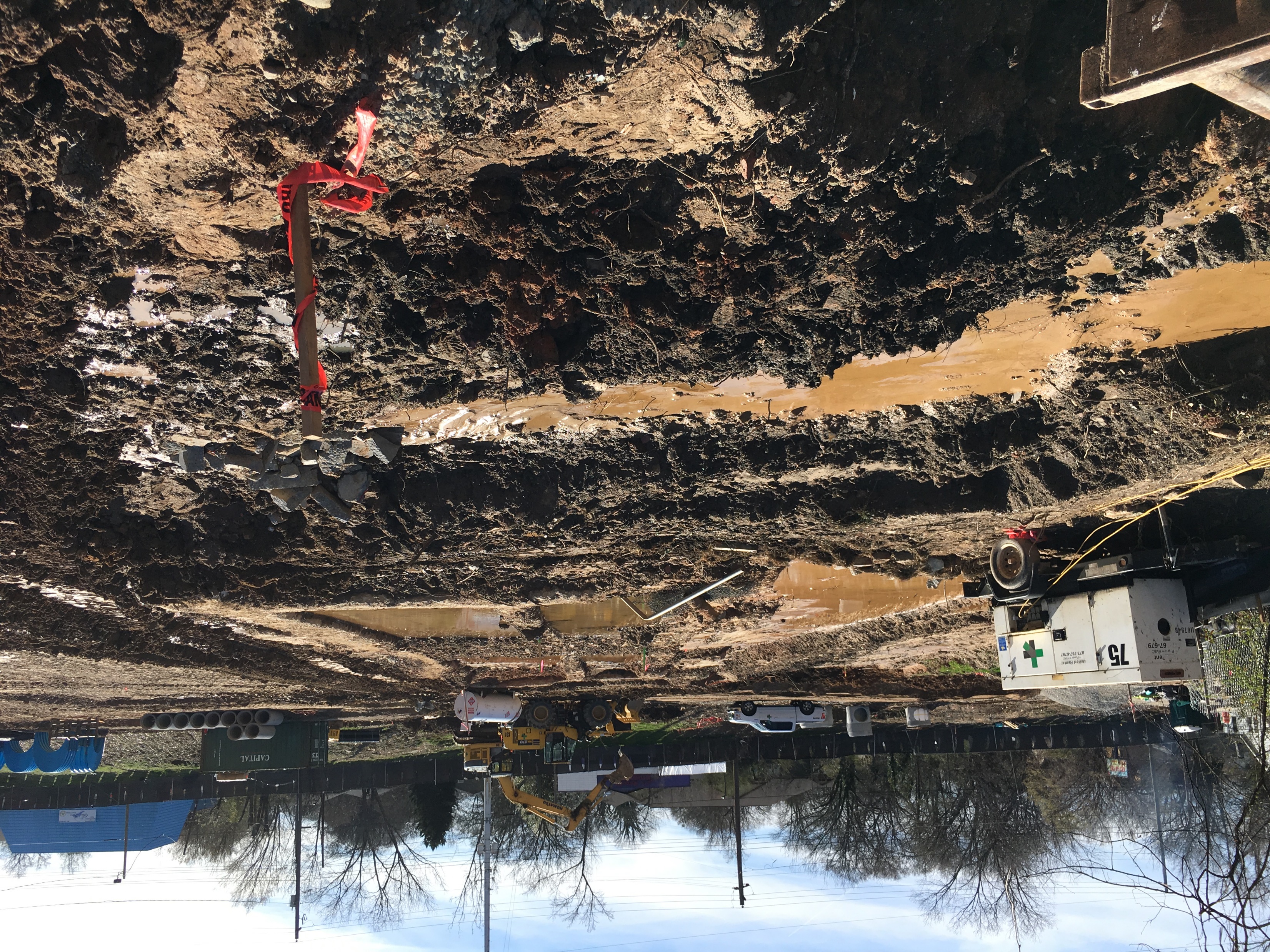 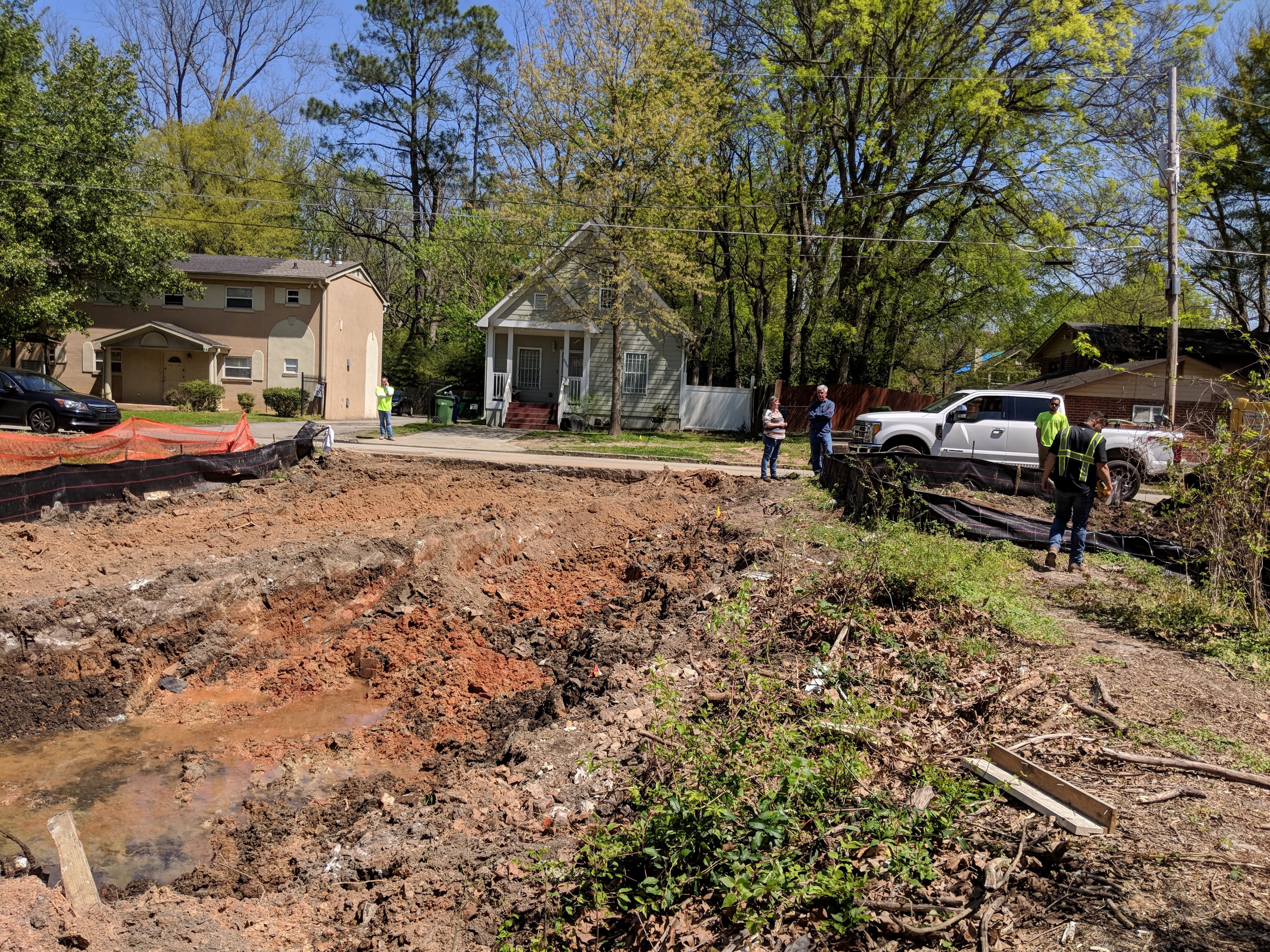 direct openings to combined sewer remediated
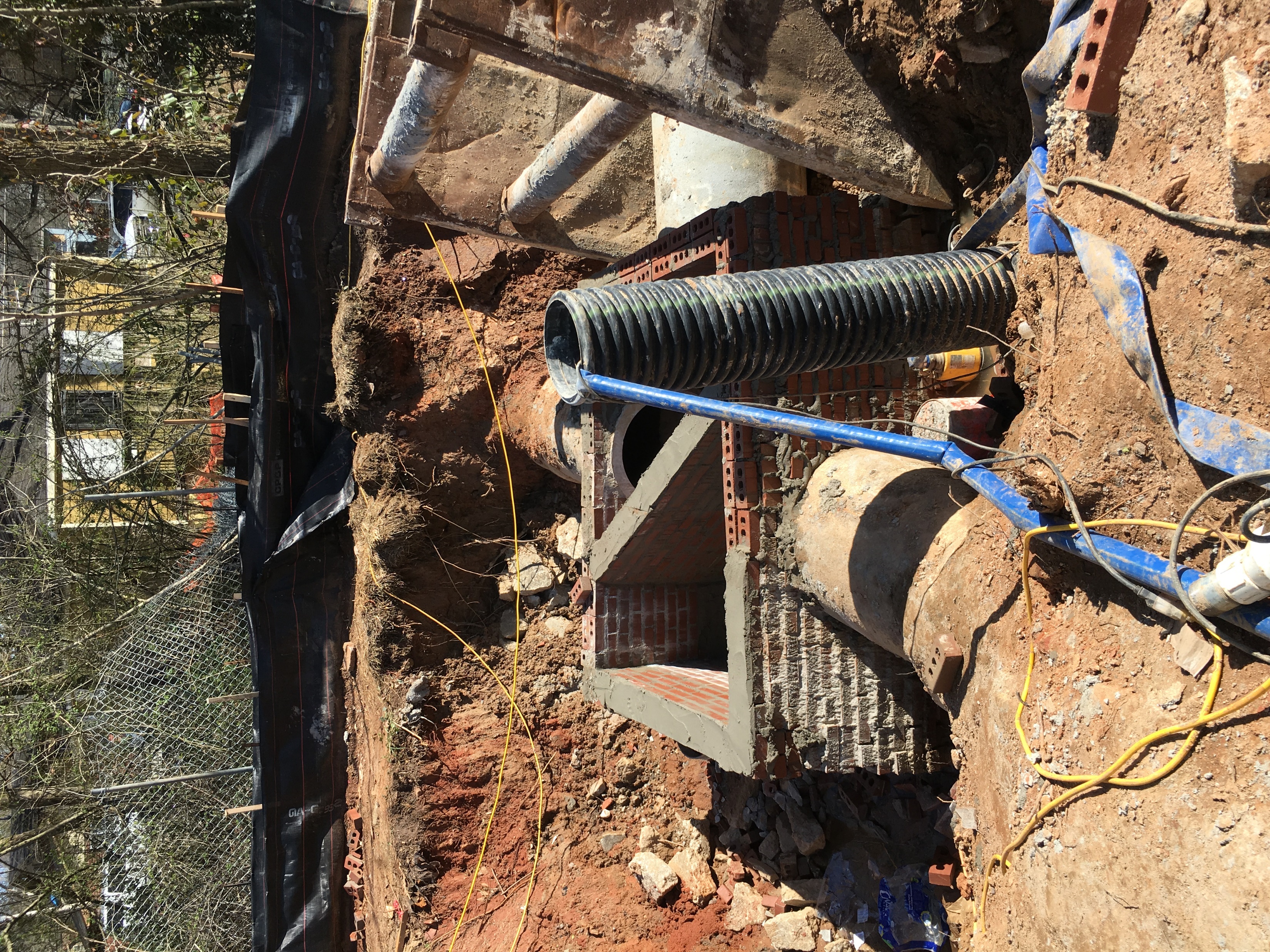 old open sewer canal wall
7,190 tons
contaminated soil removed
Health Benefits
2
4 acres
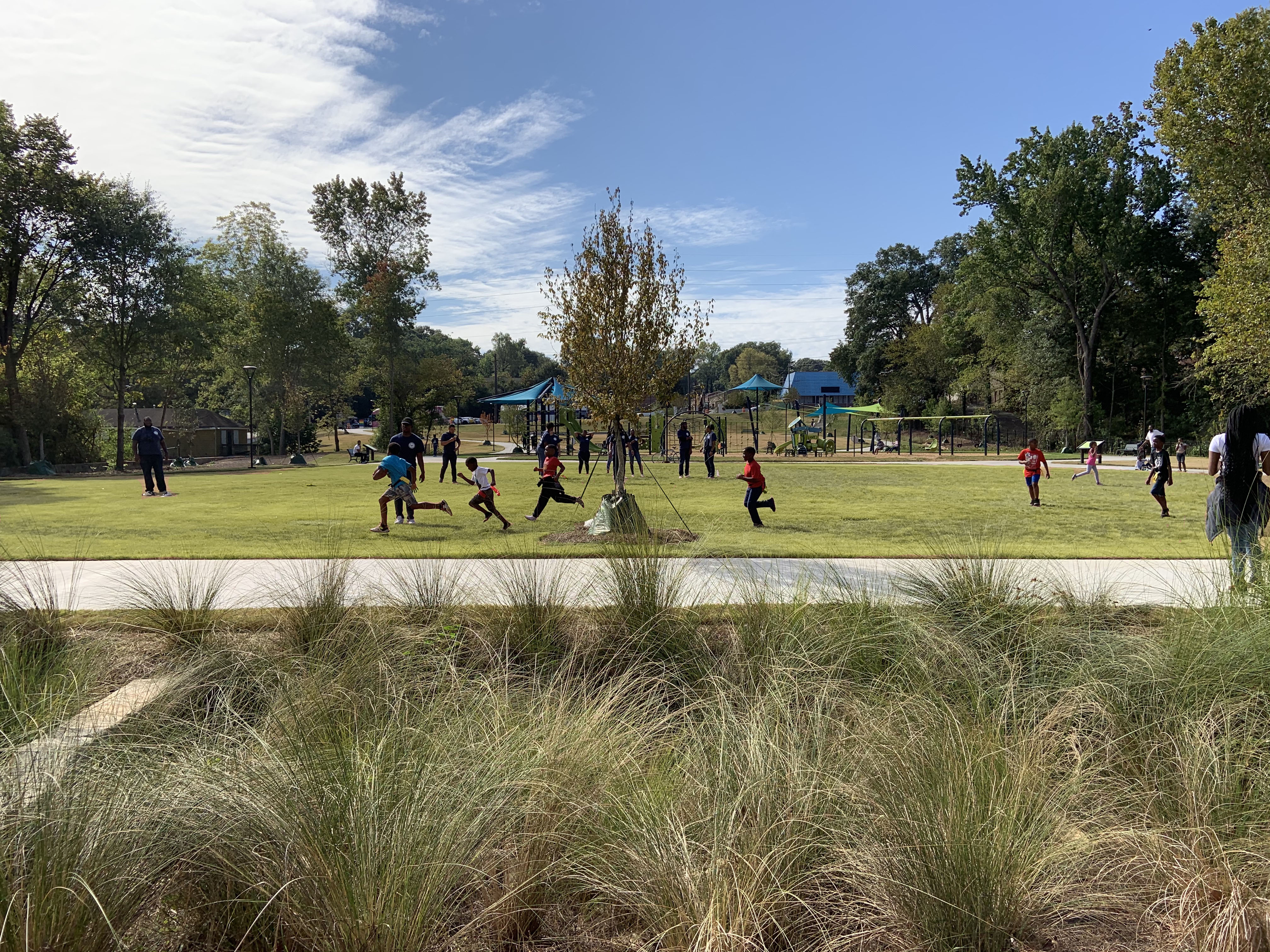 direct openings to combined sewer remediated
accessible play space
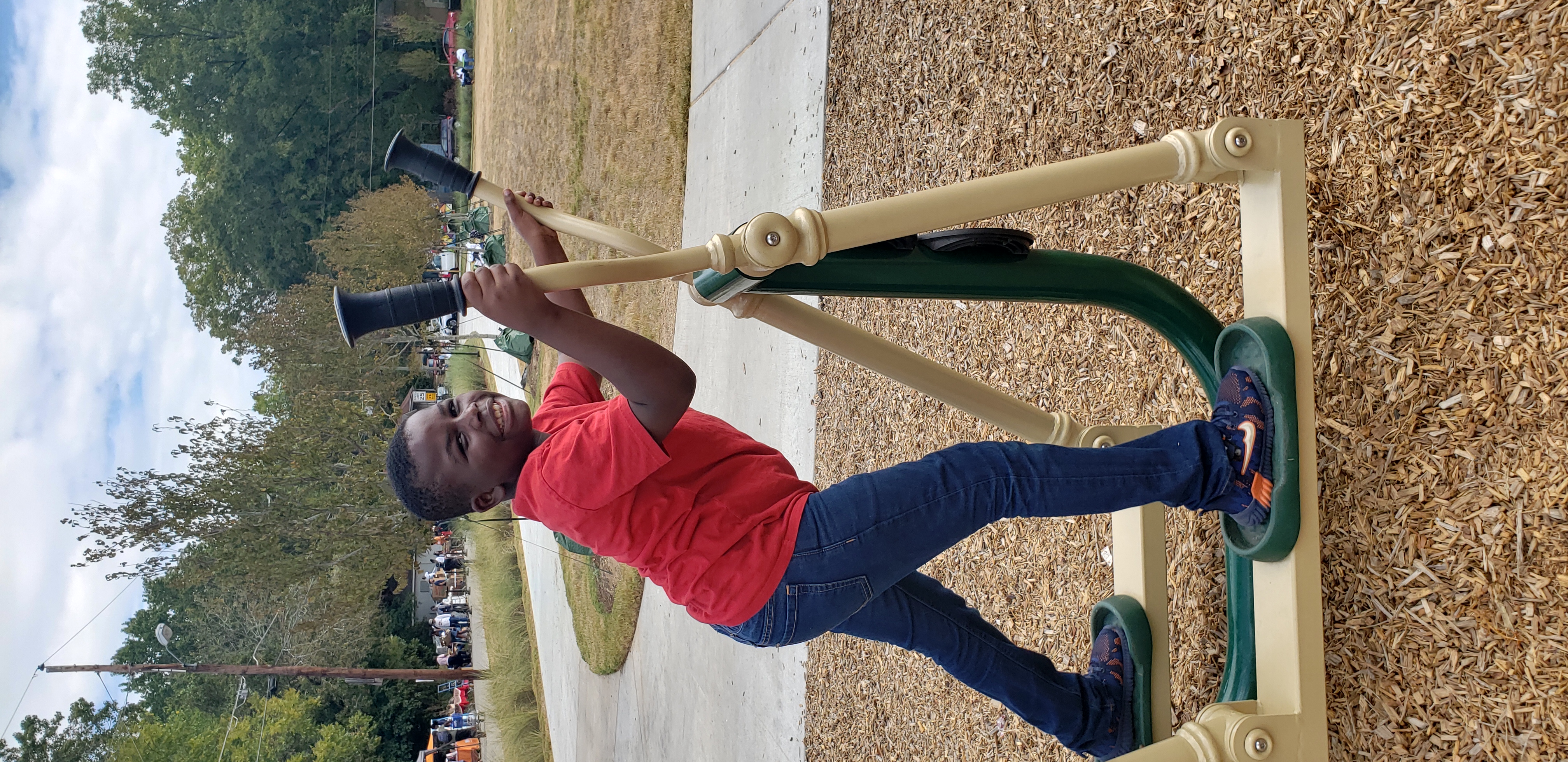 6
pieces of workout equipment
Social Benefits – Festival of Lights
2016
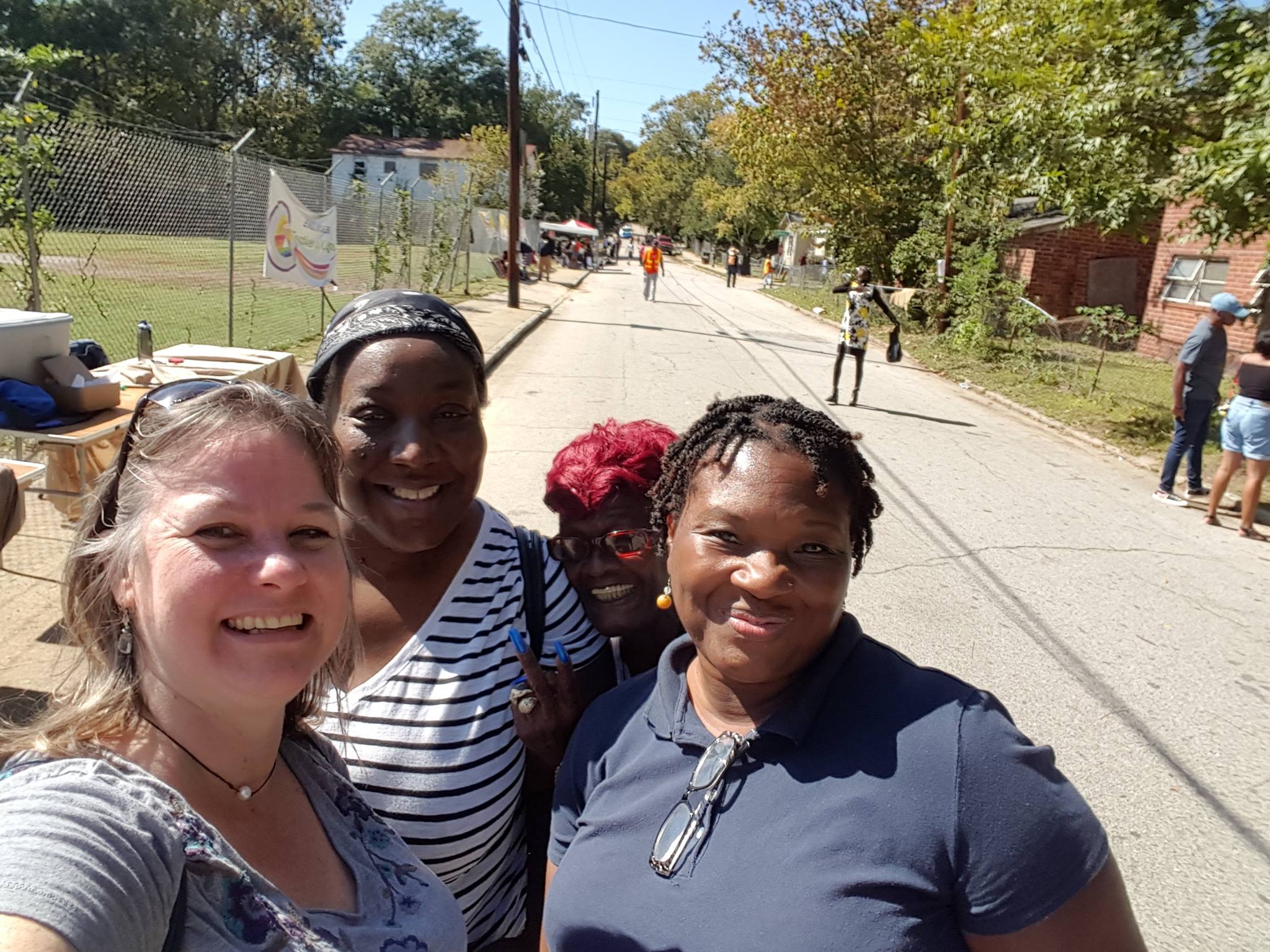 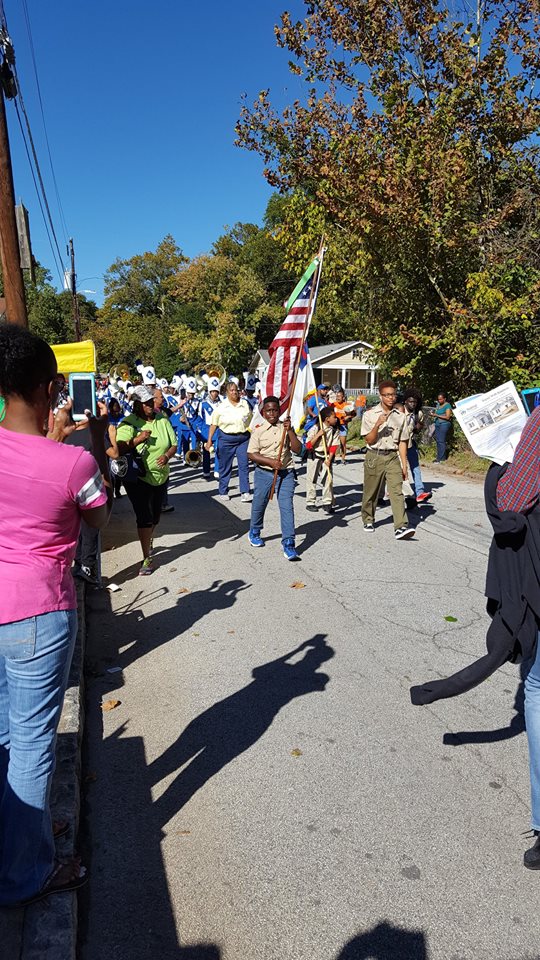 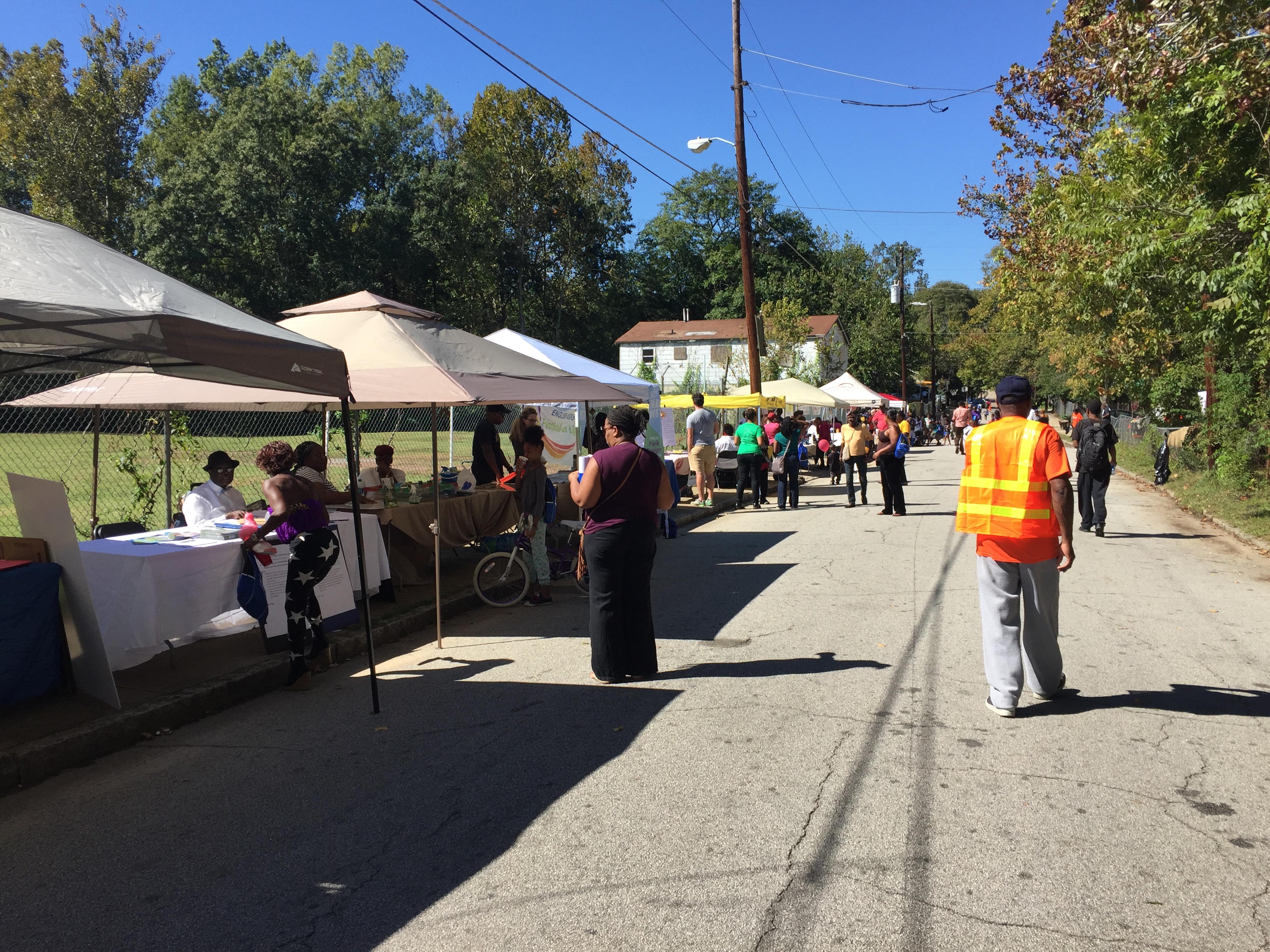 Social Benefits – Festival of Lights
2019
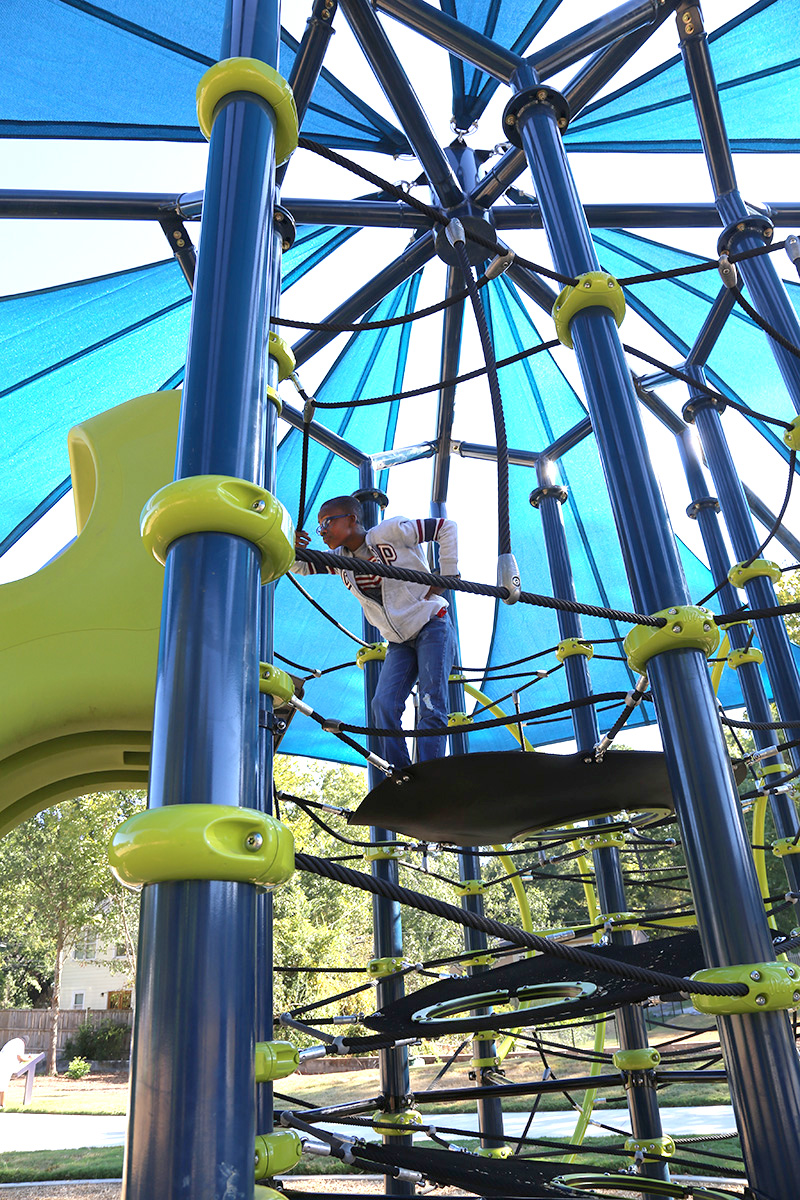 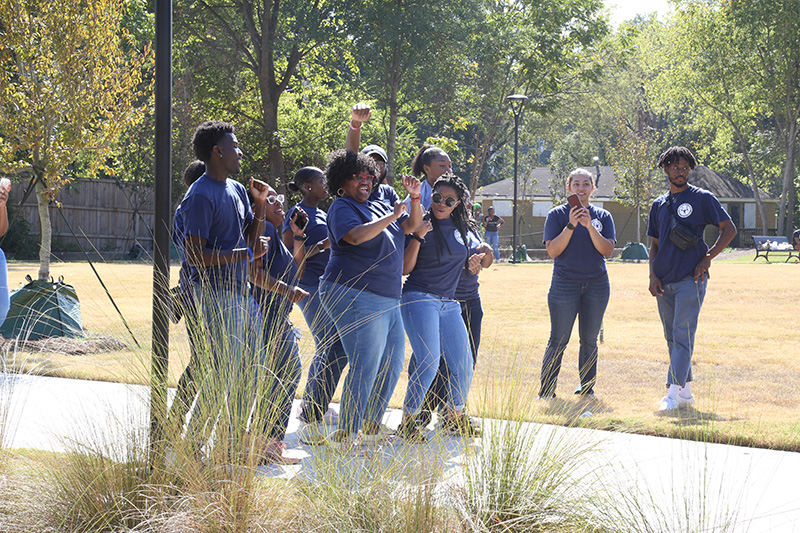 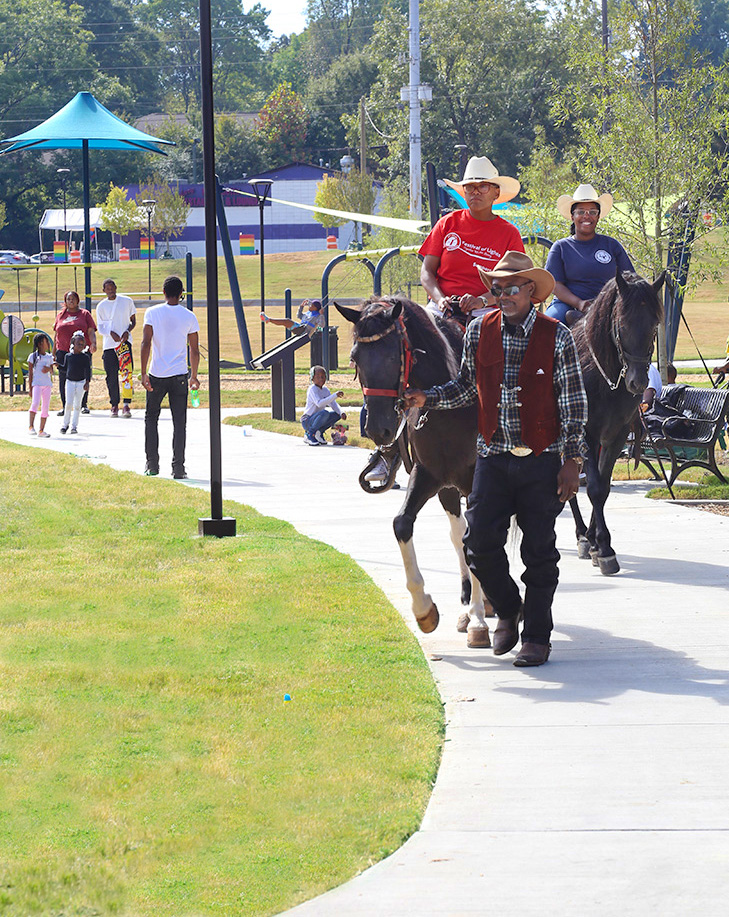 Social Benefits - Education
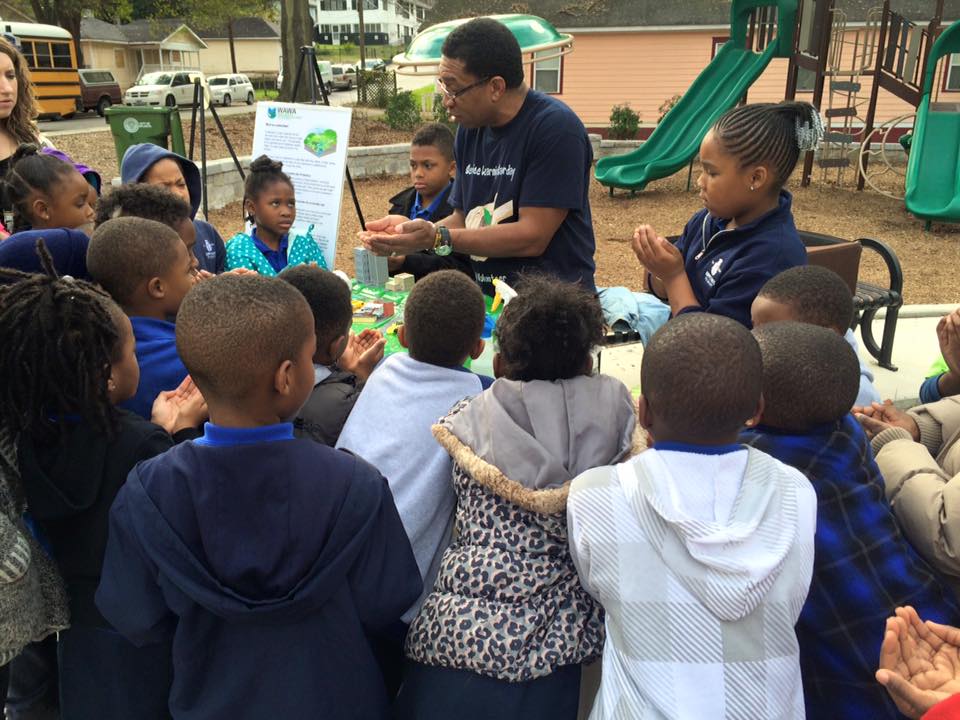 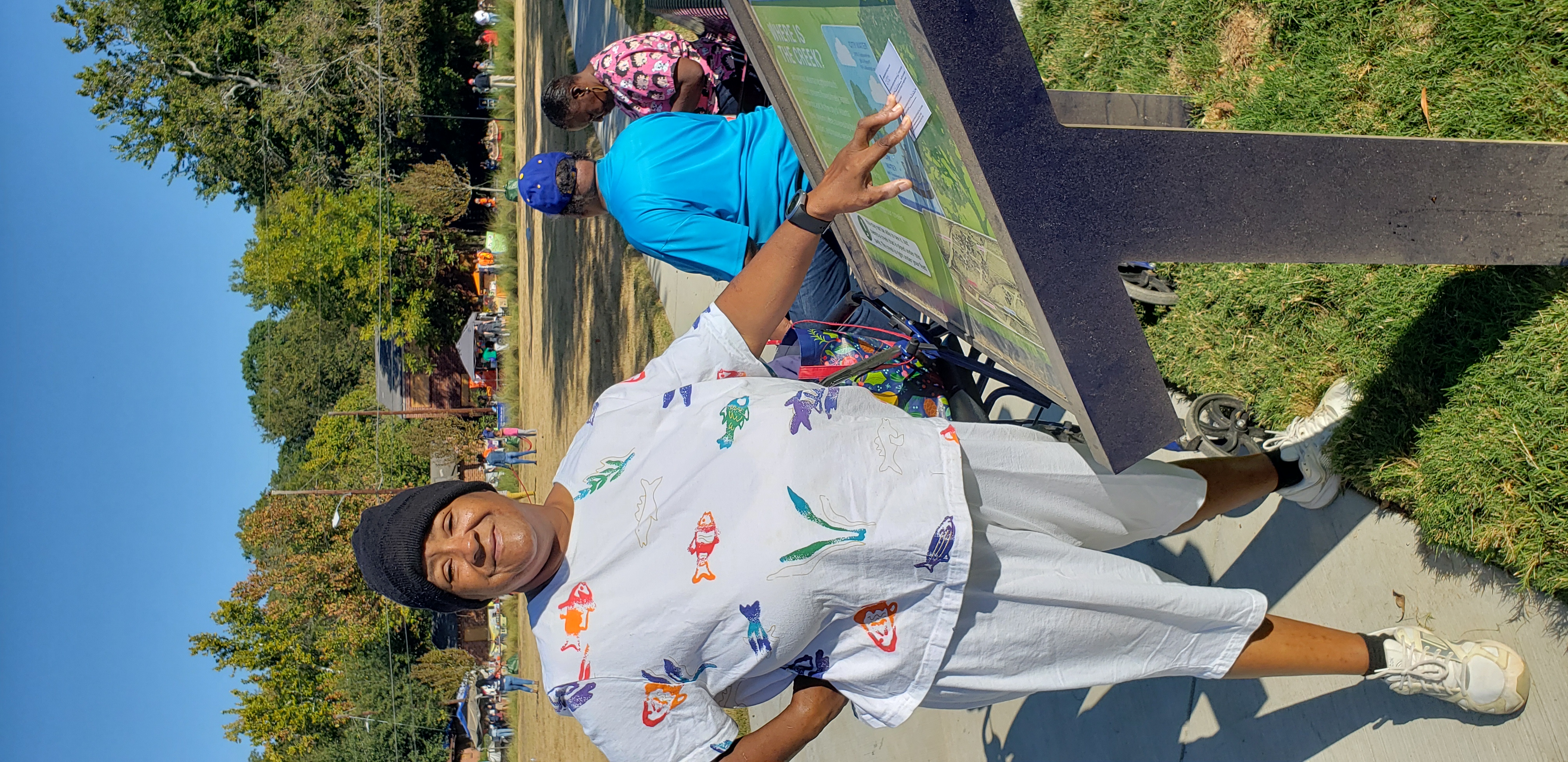 Ongoing
5
STEM learning
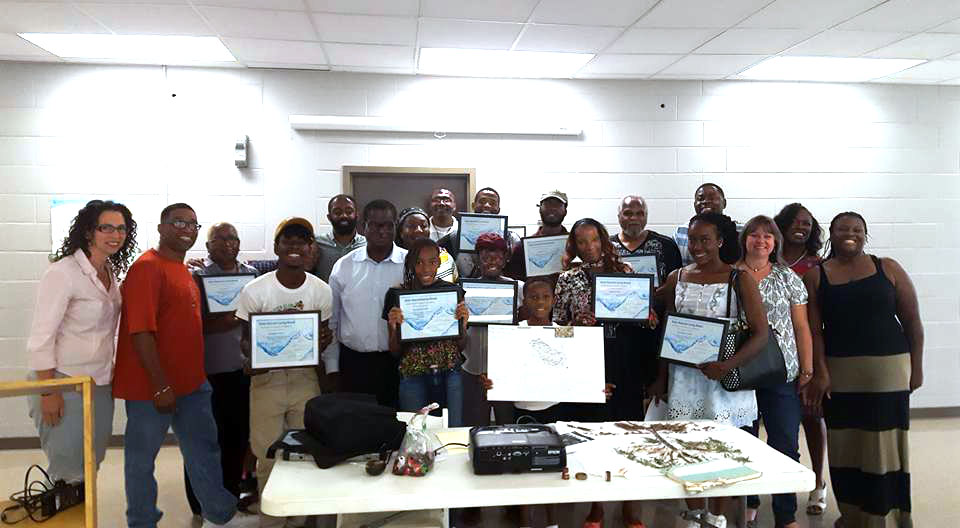 educational signs
AWLN
Economic Benefits
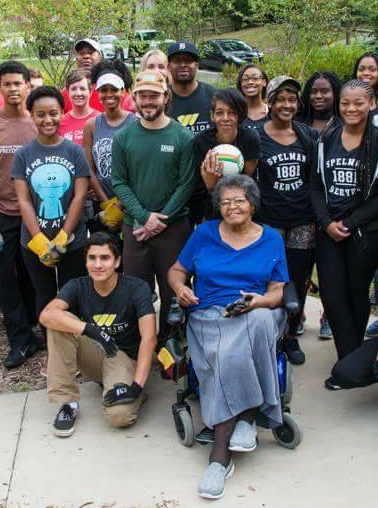 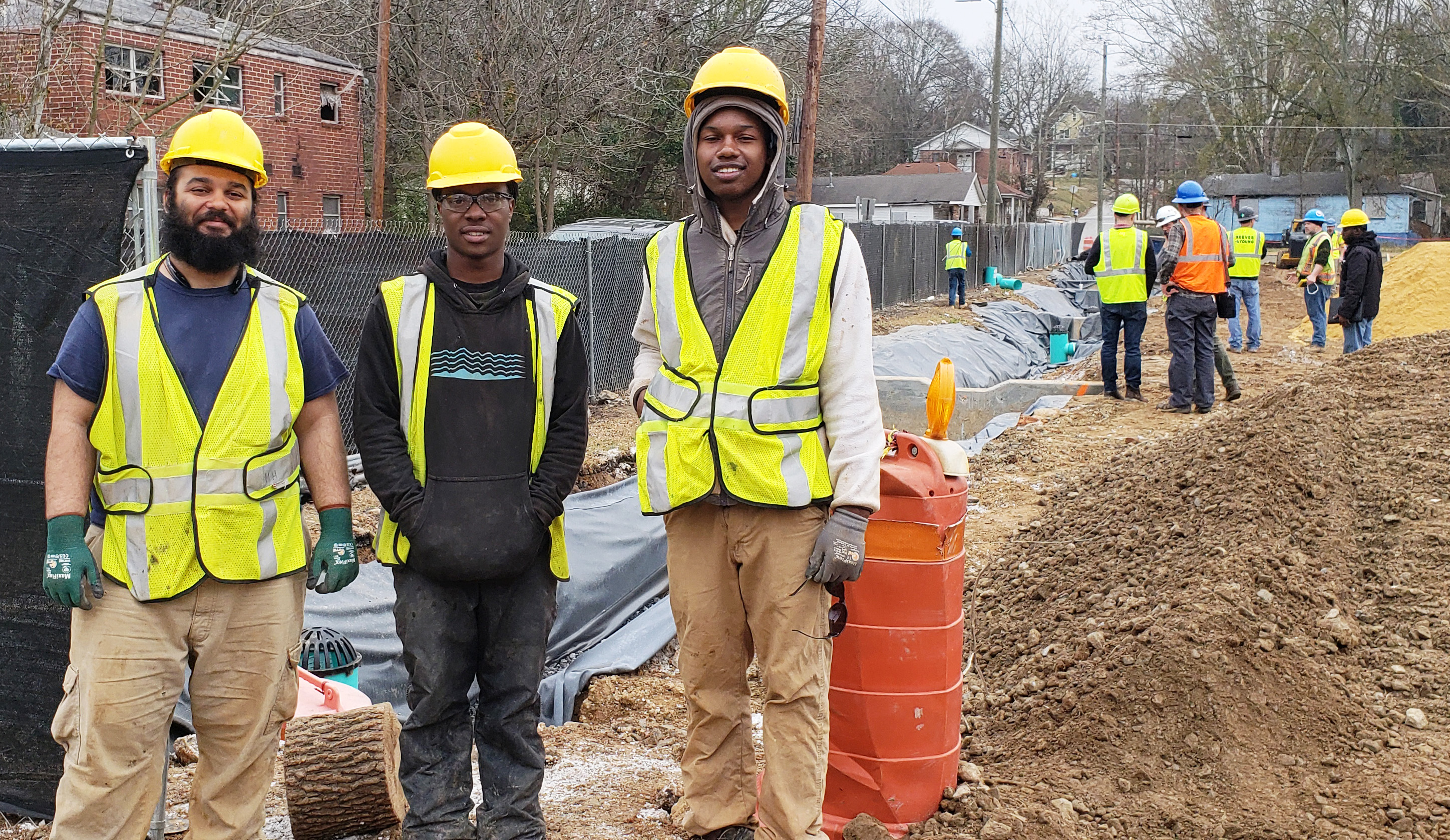 $15,800
Park Ambassadors
$60,000
Workforce Training
[Speaker Notes: Give overview of variety of community partnerships]
Economic Benefits
over
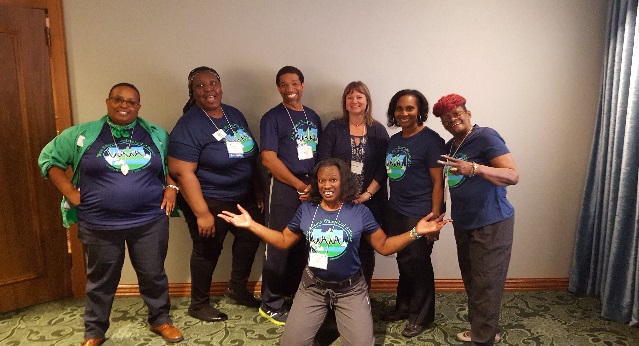 $125,000
in direct financial support to community-based organizations and businesses
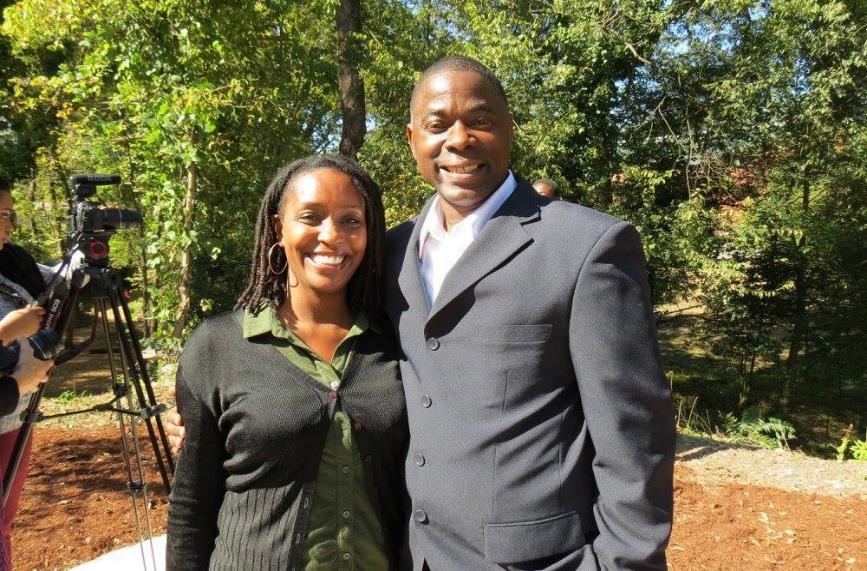 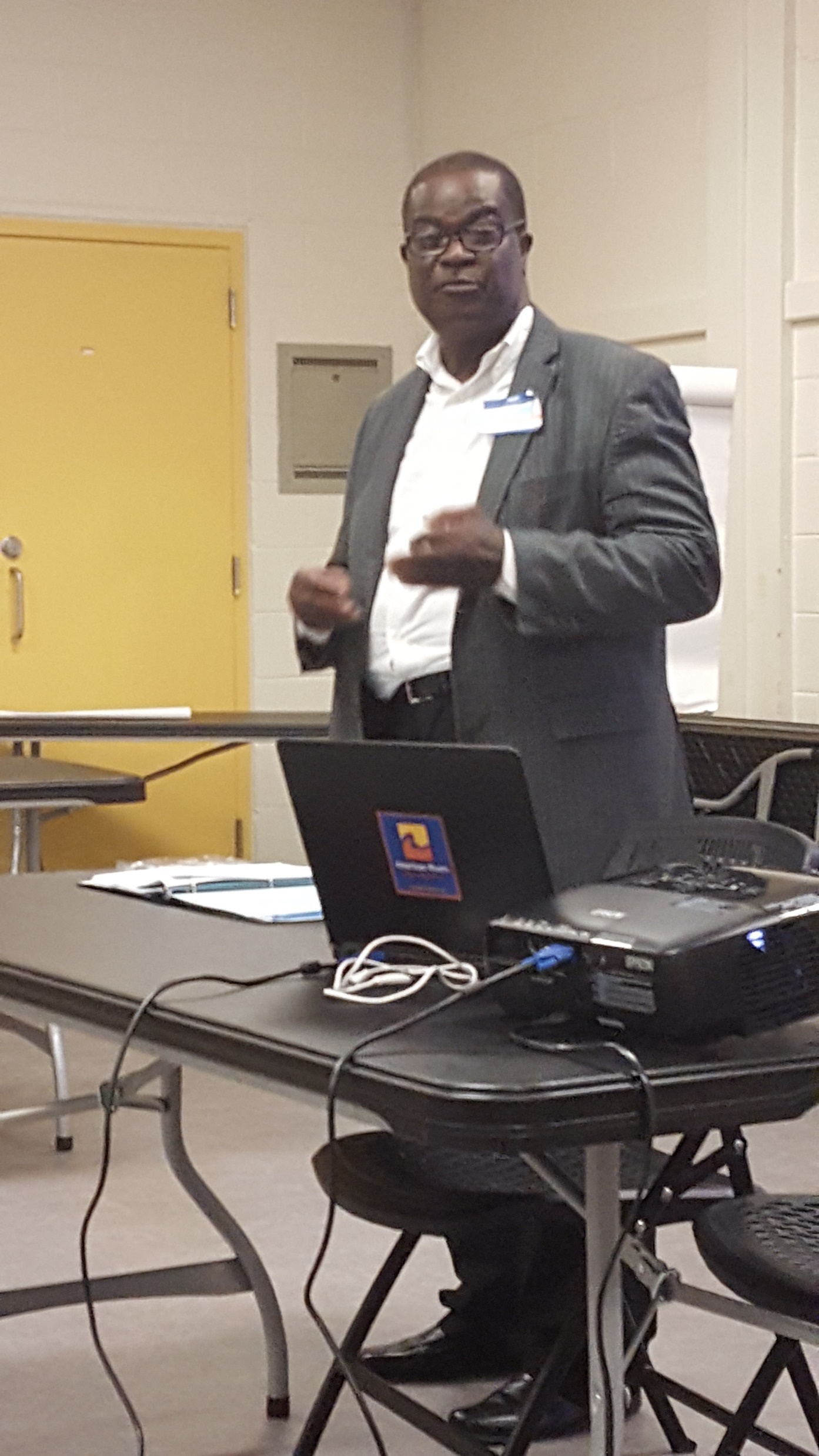 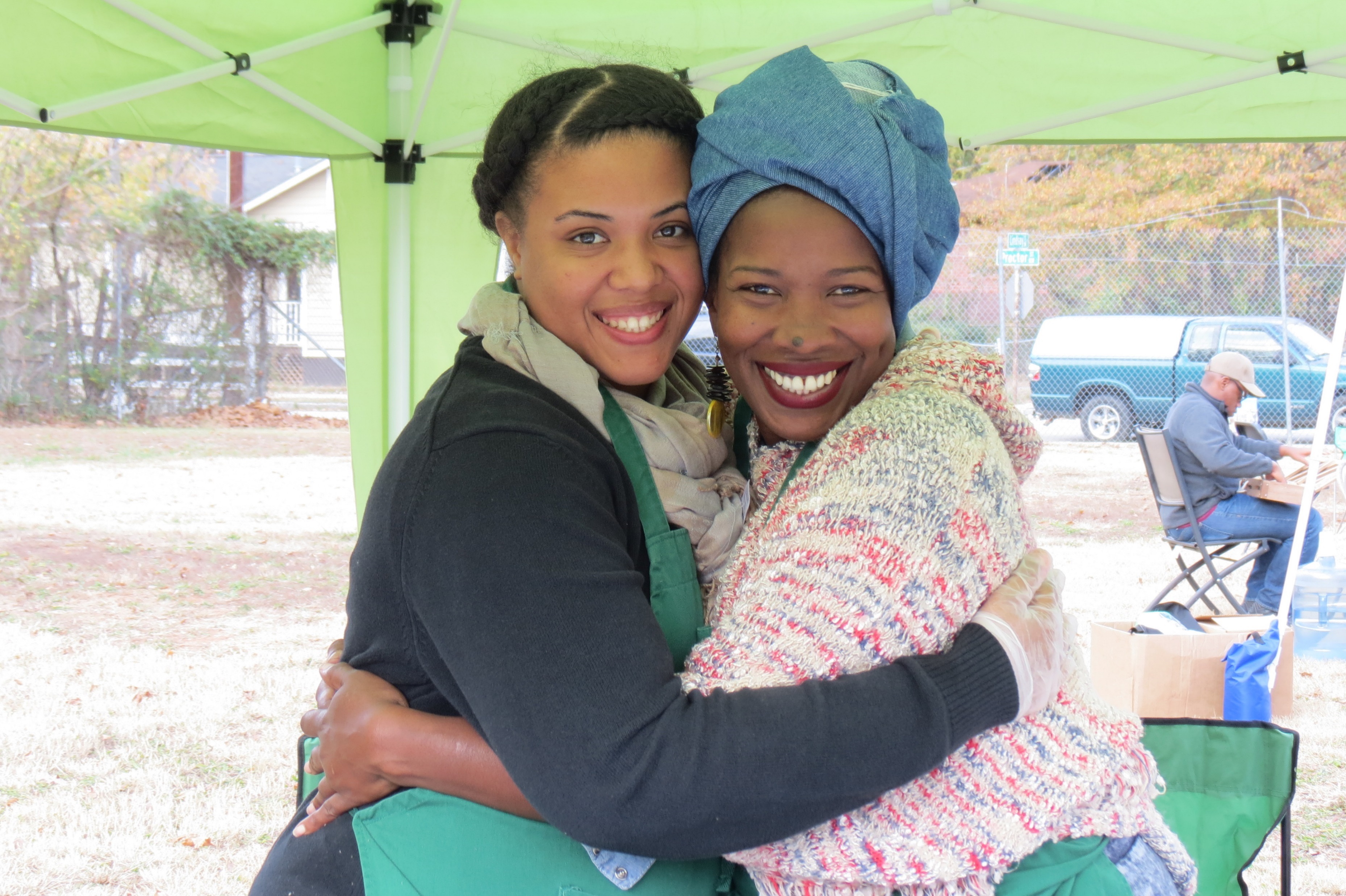 [Speaker Notes: Give overview of variety of community partnerships]
Kathryn Johnston Memorial Park
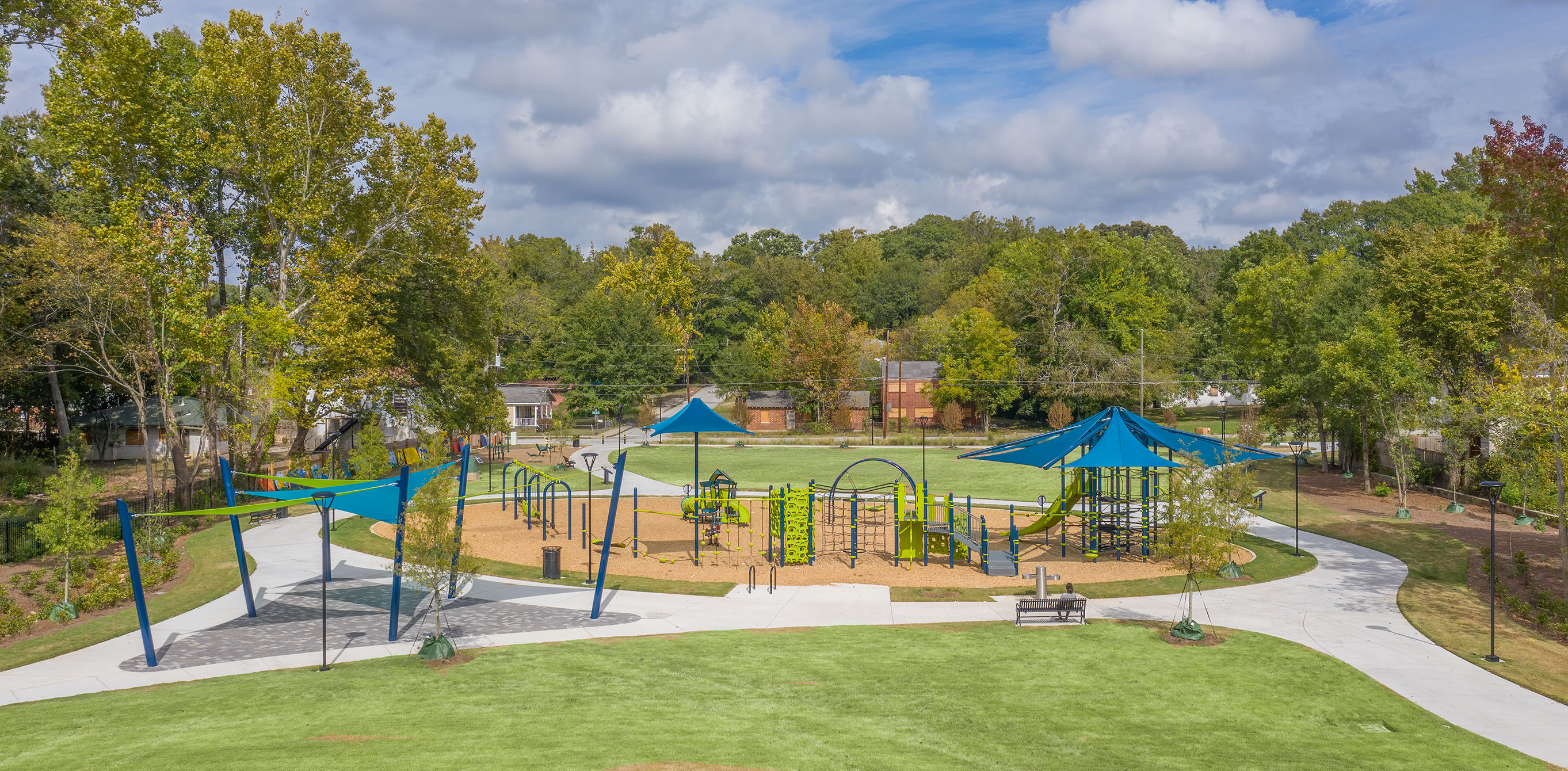 [Speaker Notes: Andrew to cover
Basic overview of park features including openspace, playground, fitness area, seating, and paths.]
Leveraging Funding Partners– Corporate, Philanthropic, & Public
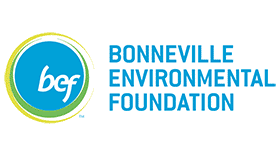 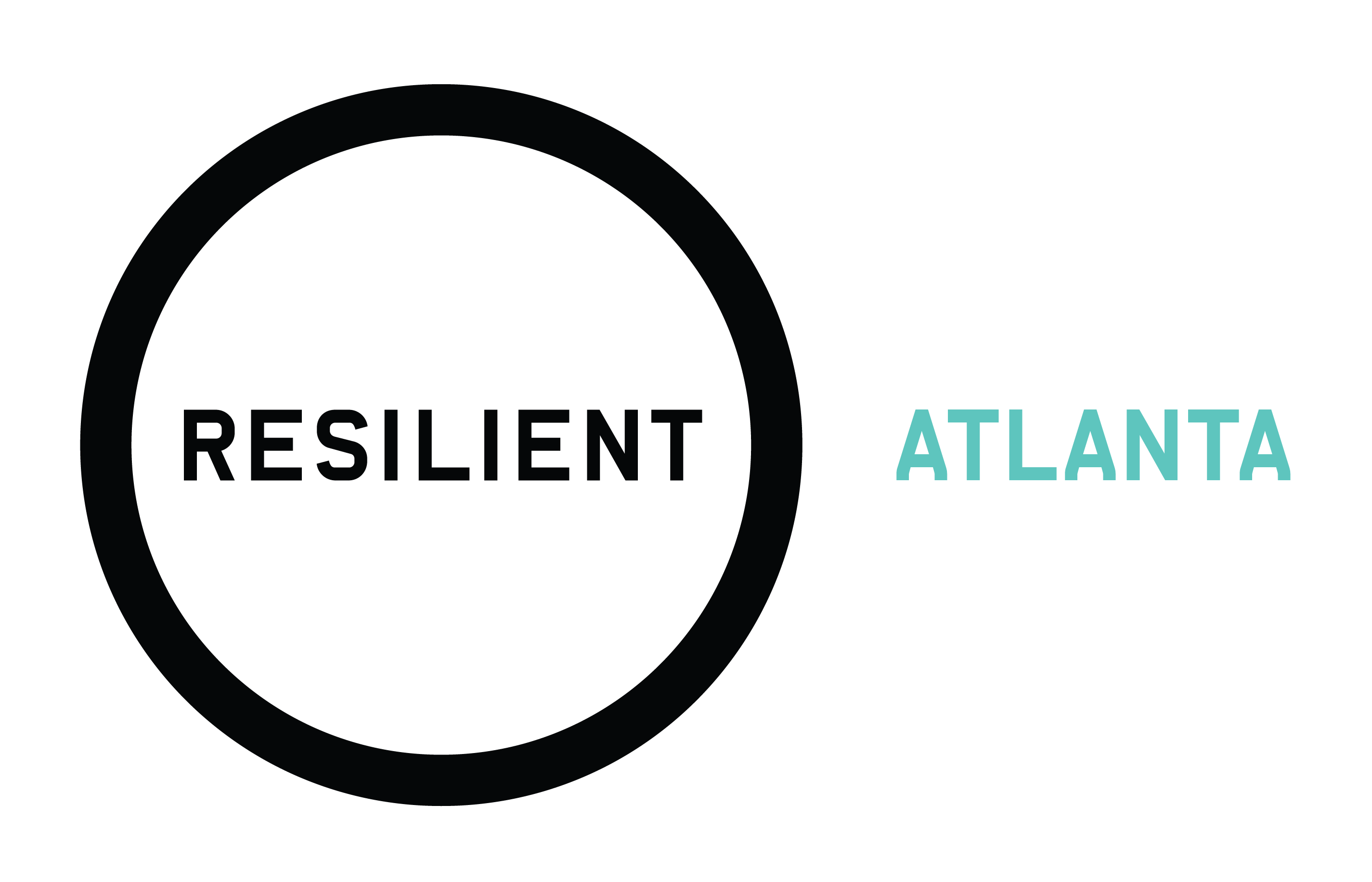 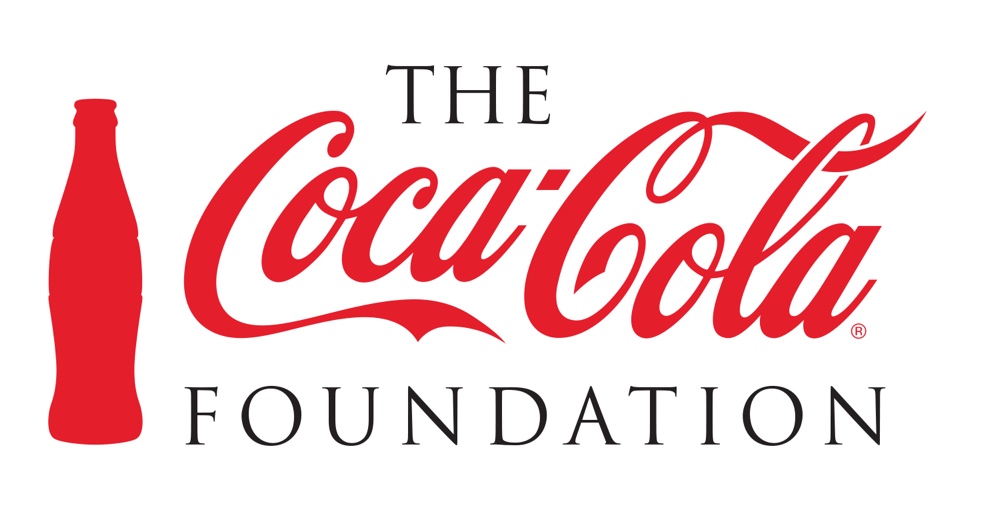 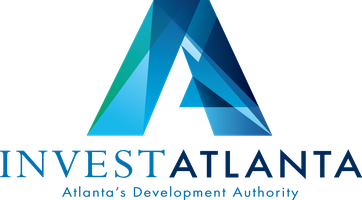 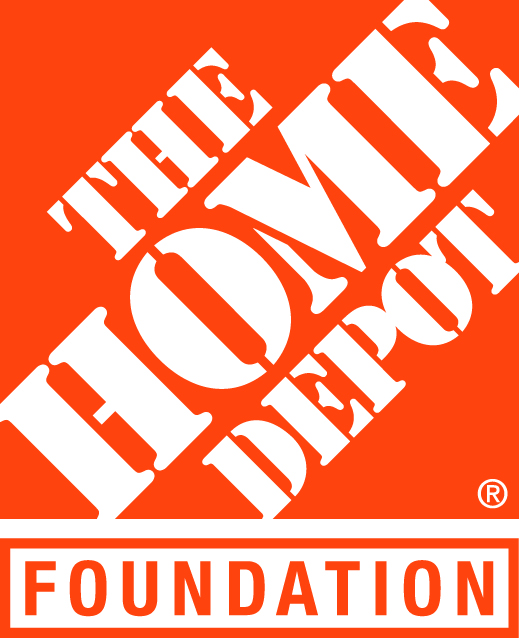 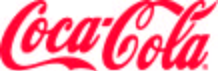 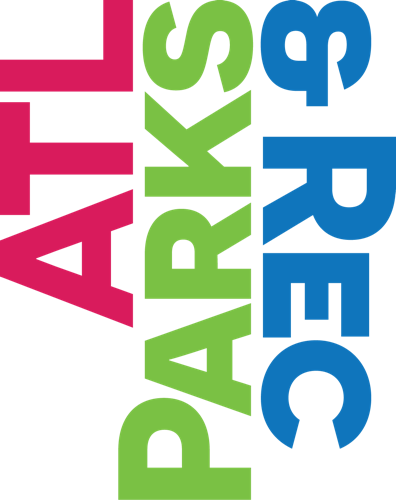 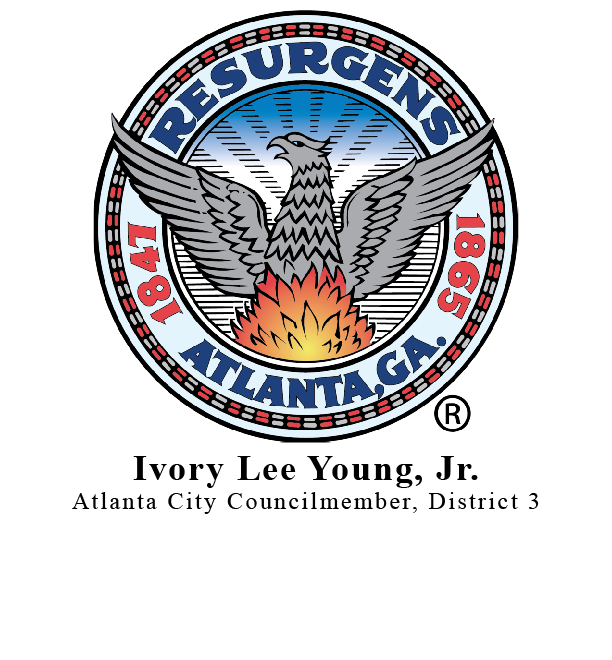 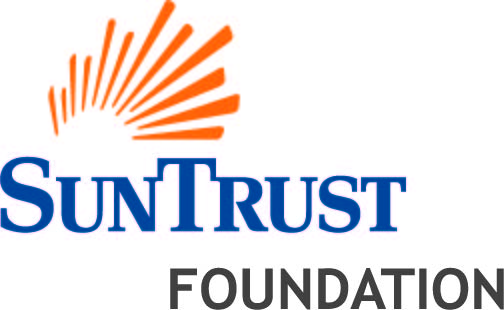 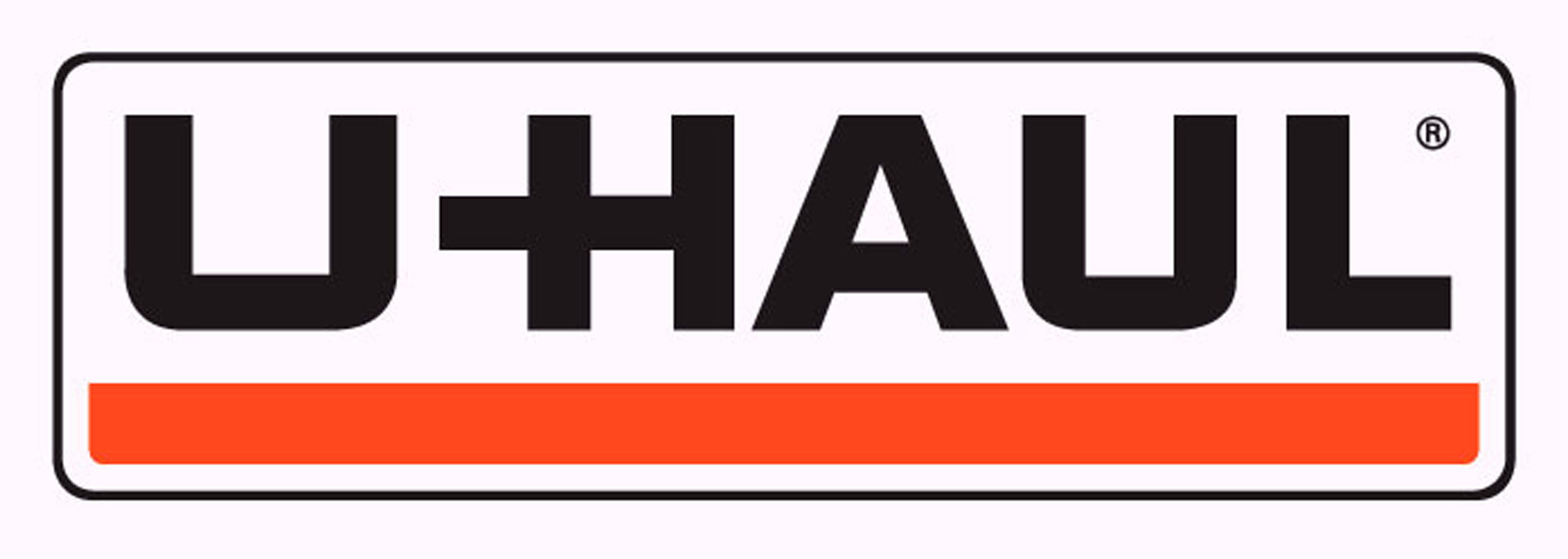 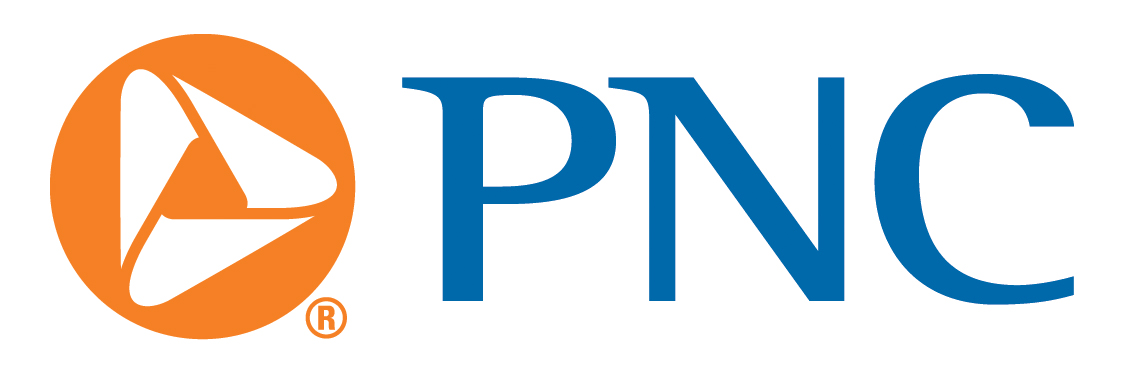 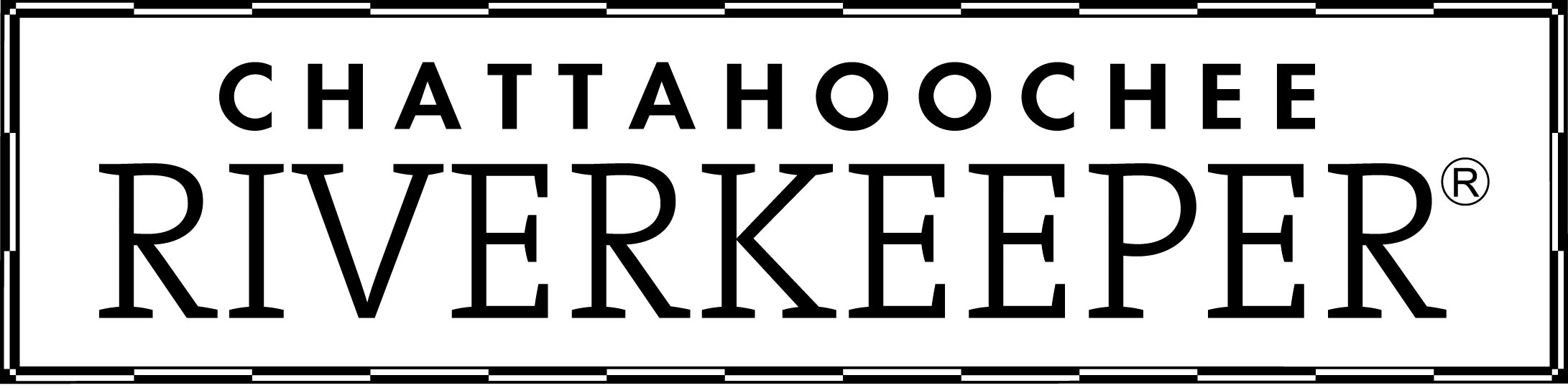 AEC Trust
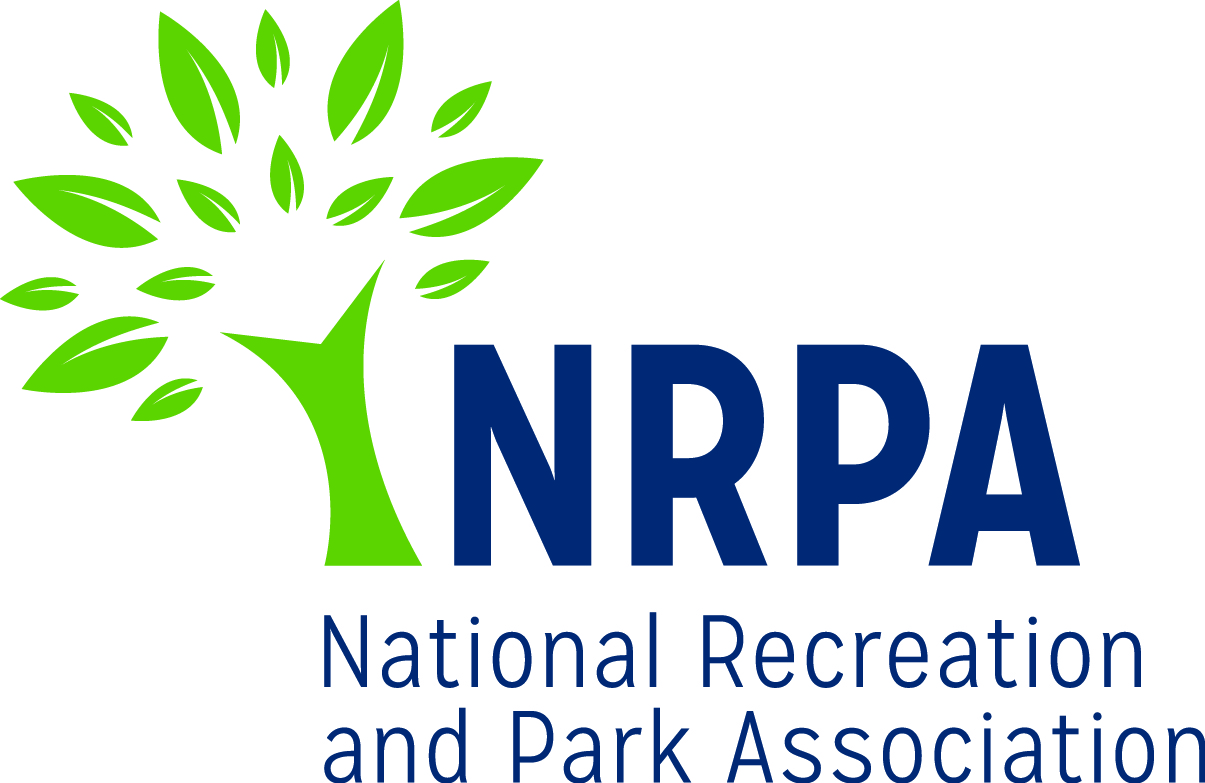 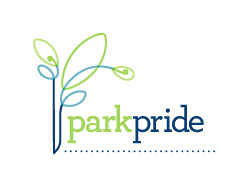 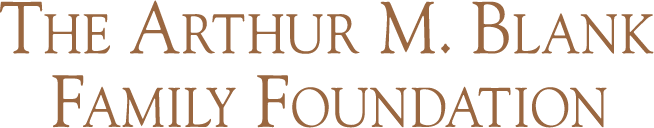 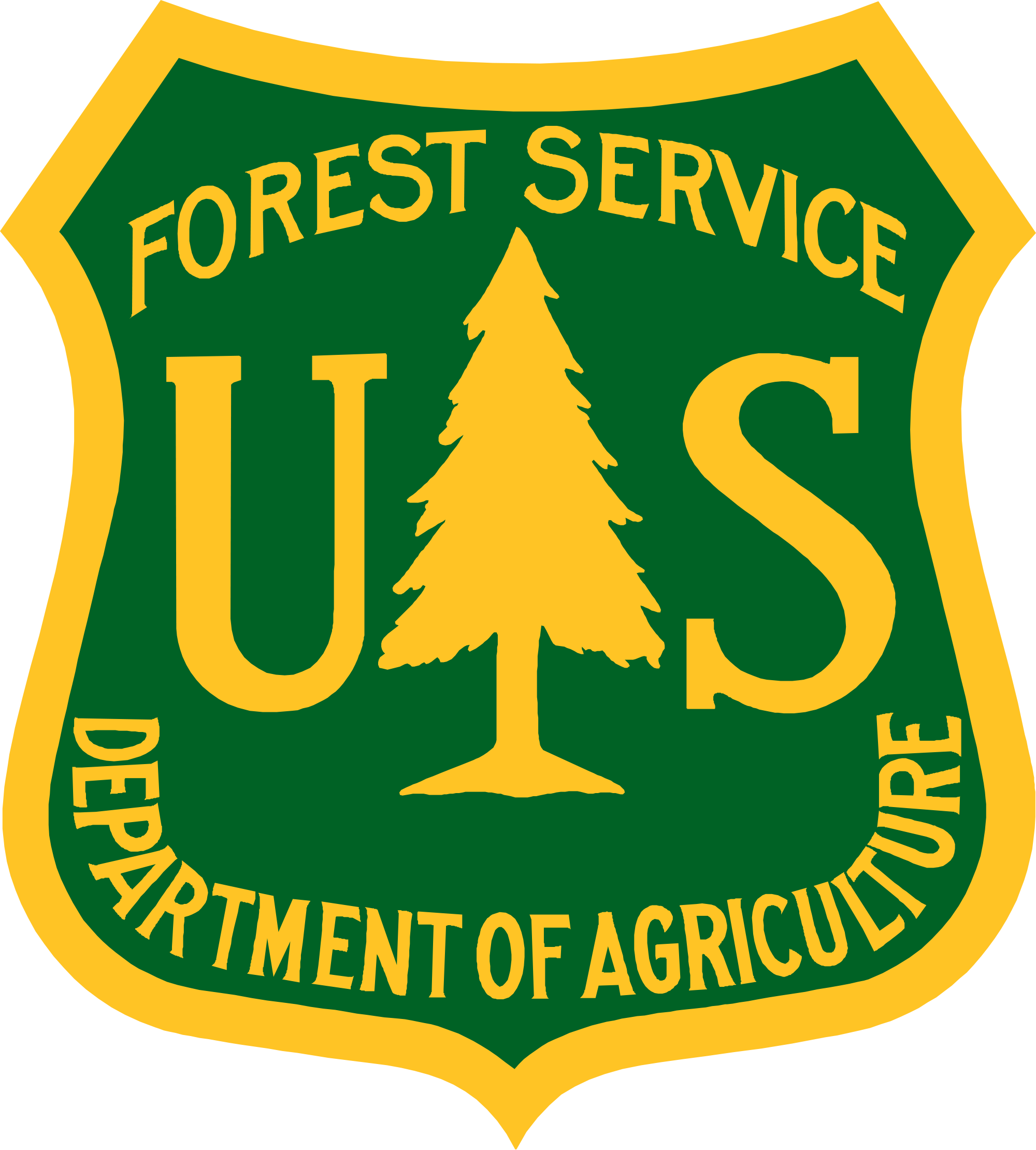 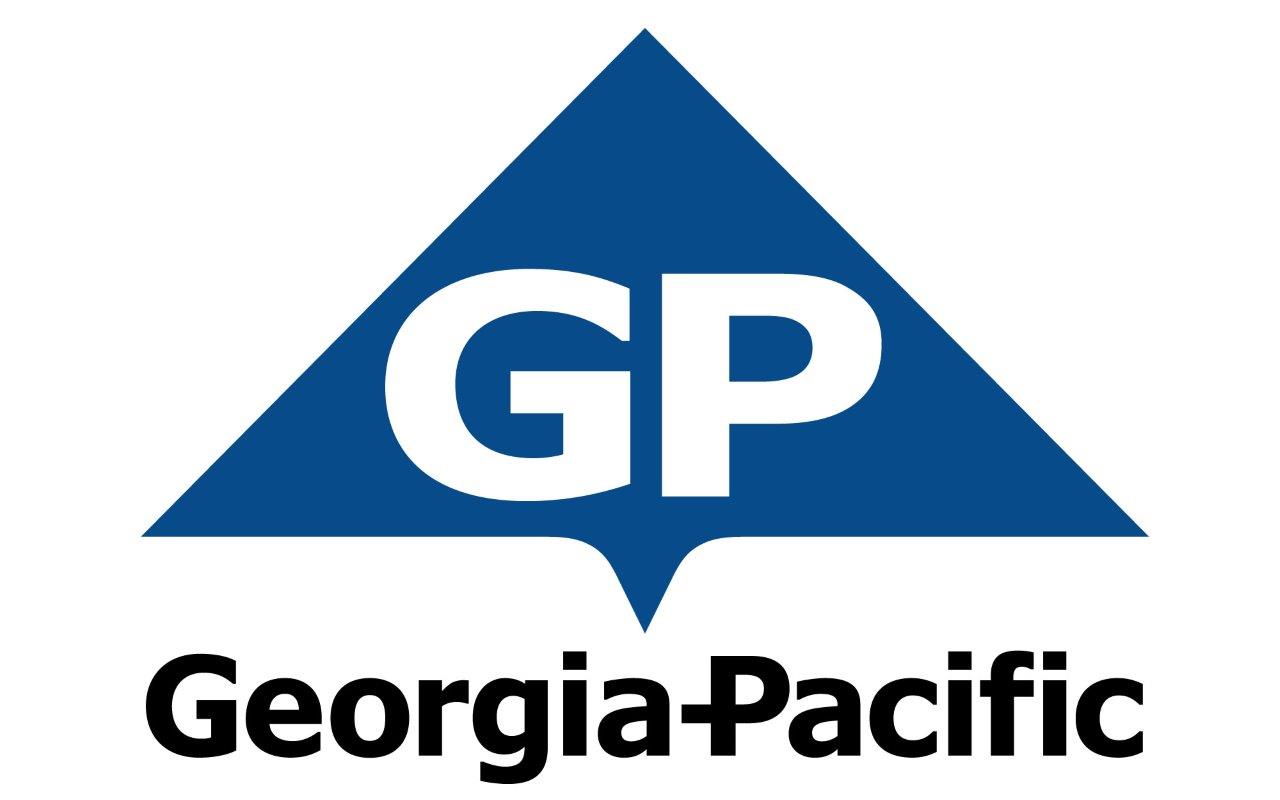 The Vasser Woolley Foundation
Dorothy & Charlie Yates Family Fund
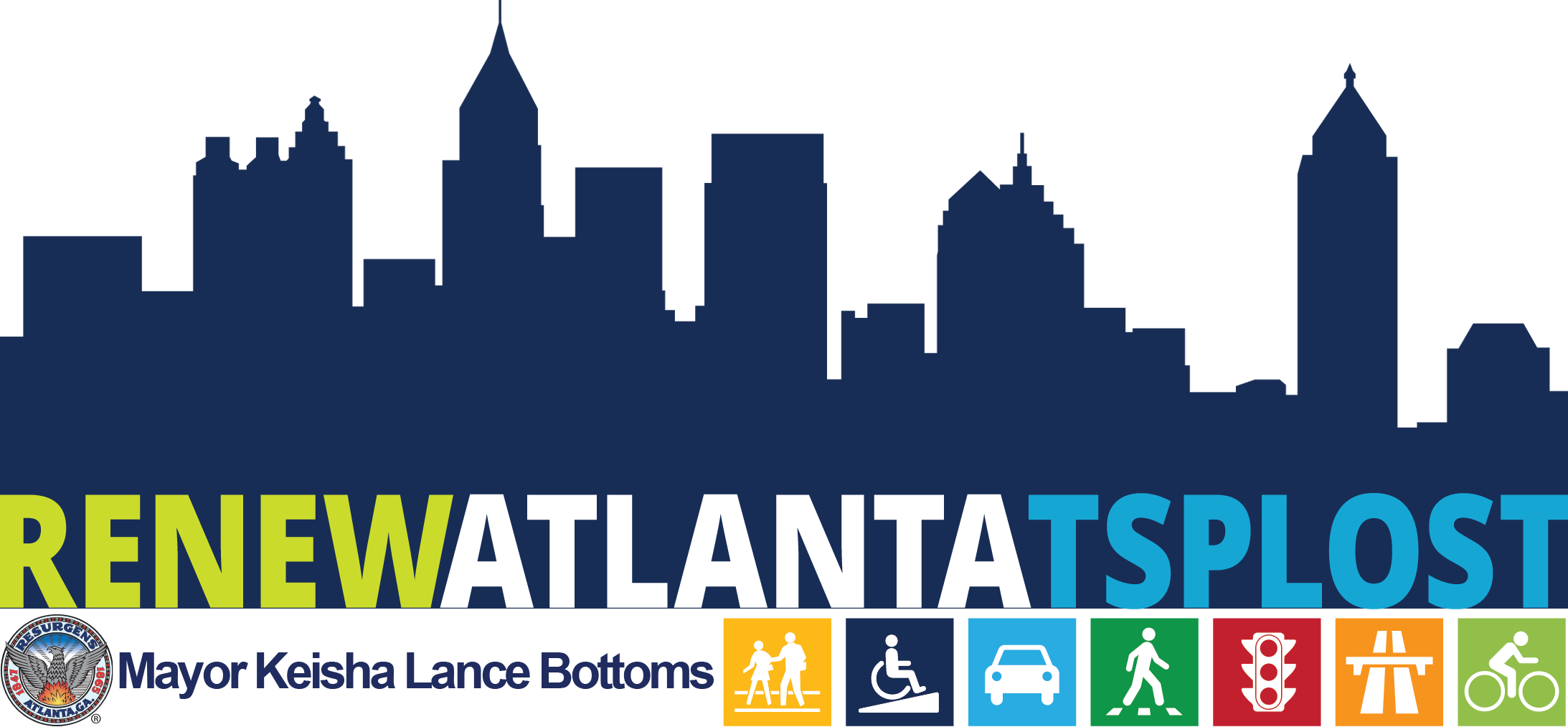 Anonymous
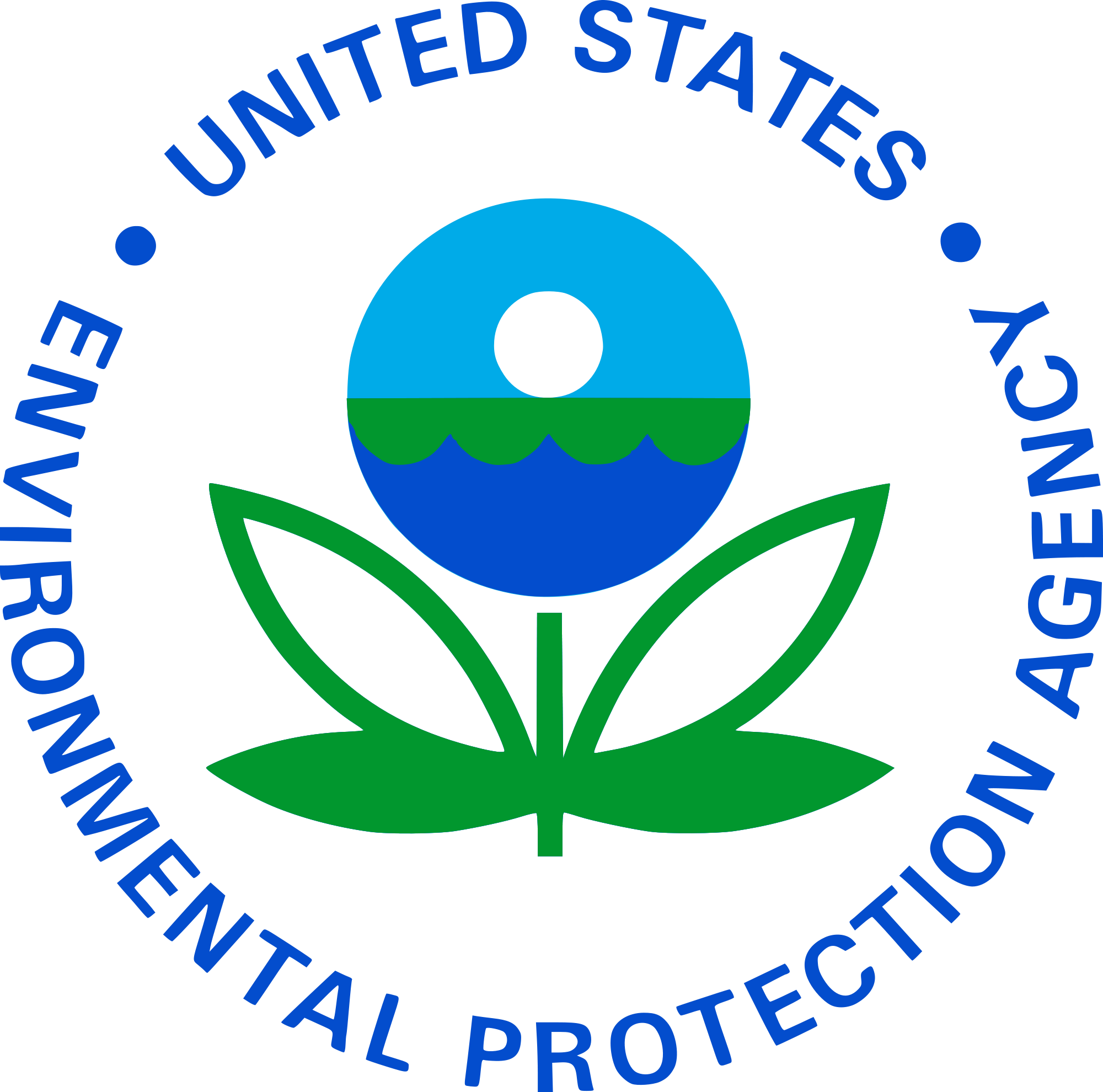 David, Helen and Marian Woodward Fund
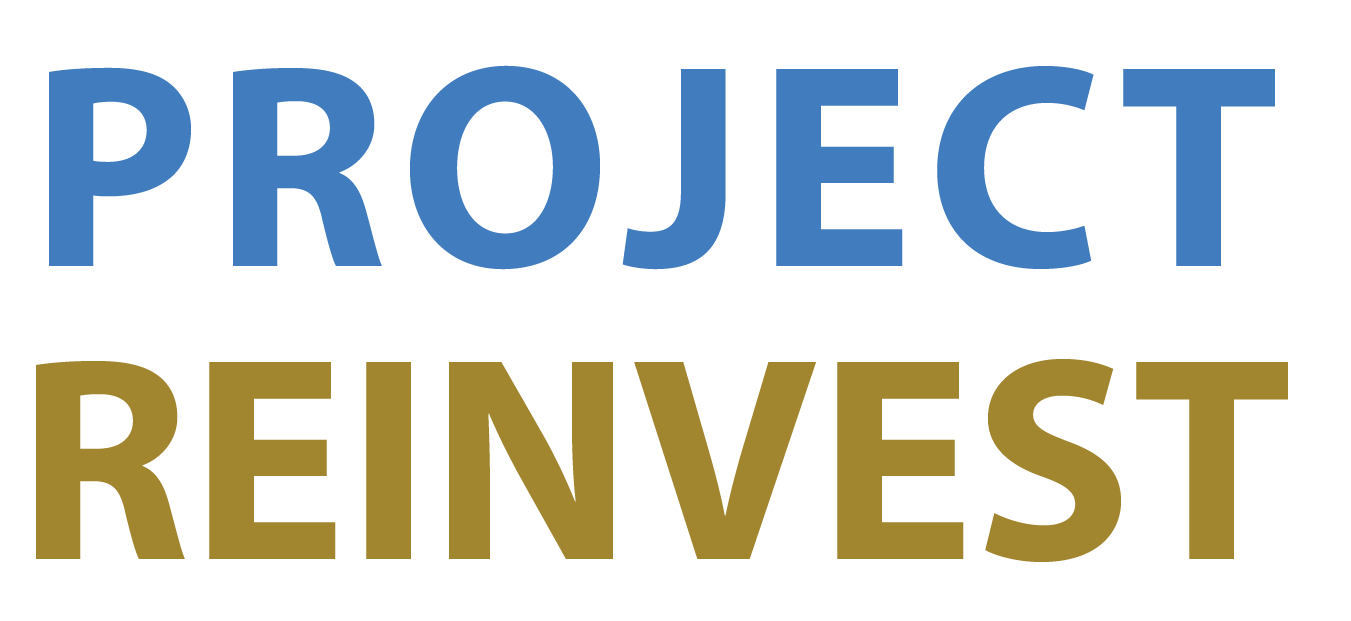 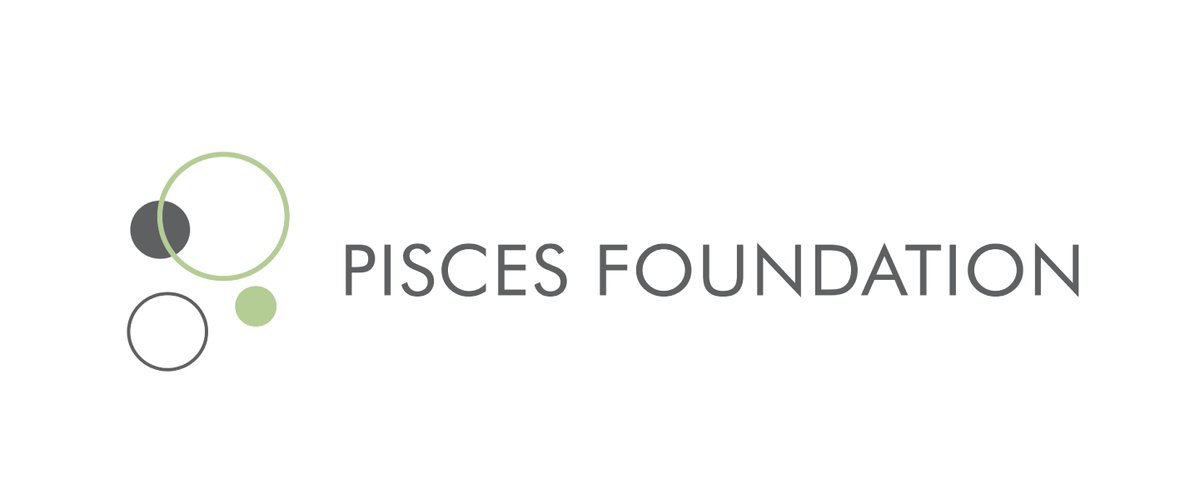 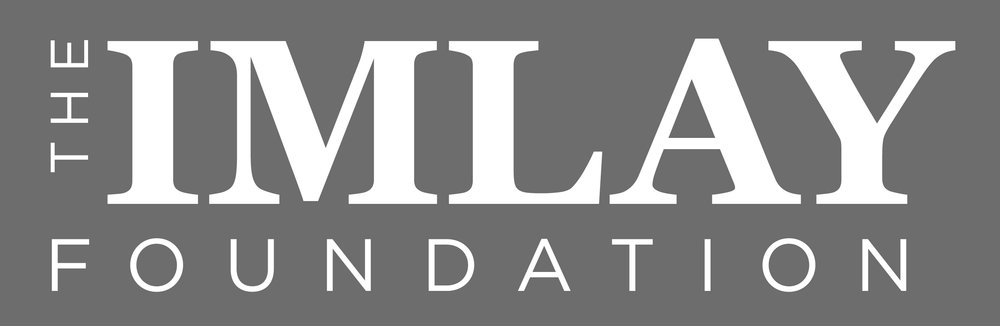 [Speaker Notes: Support from funding partners is critical for success!
Emphasize the importance of corporate support and public-private partnerships.]